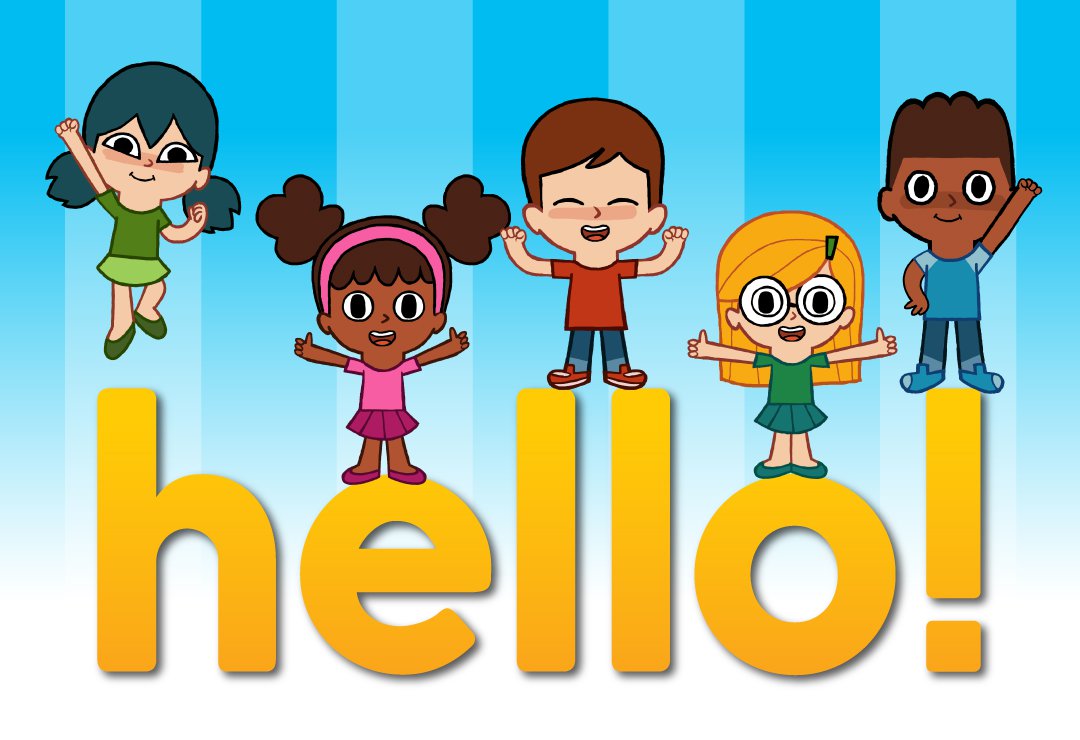 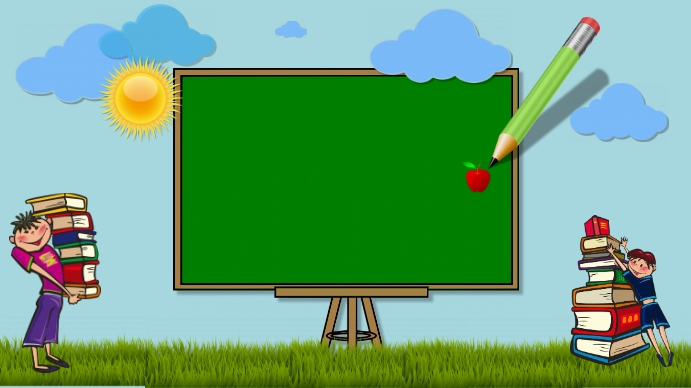 Bài 46:
un ut ưt
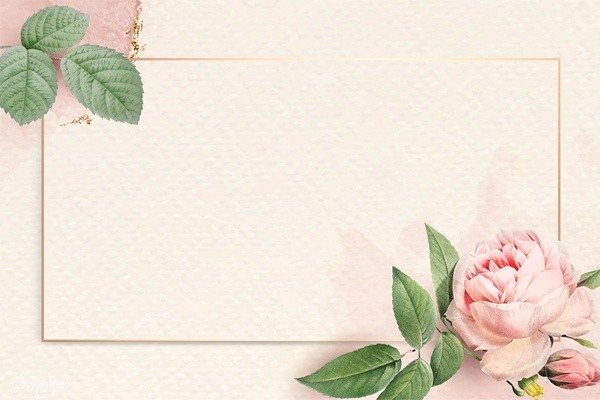 Khám phá
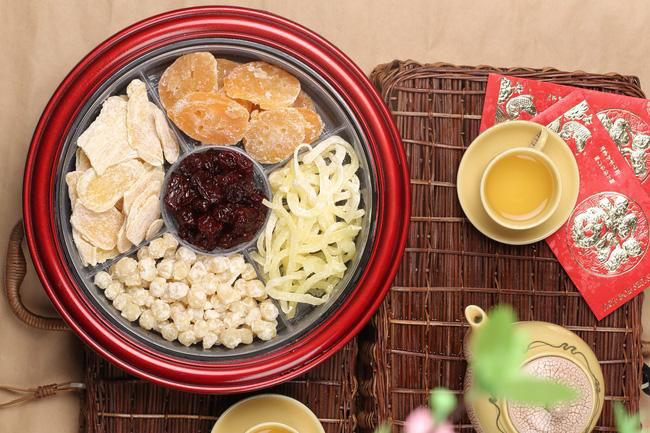 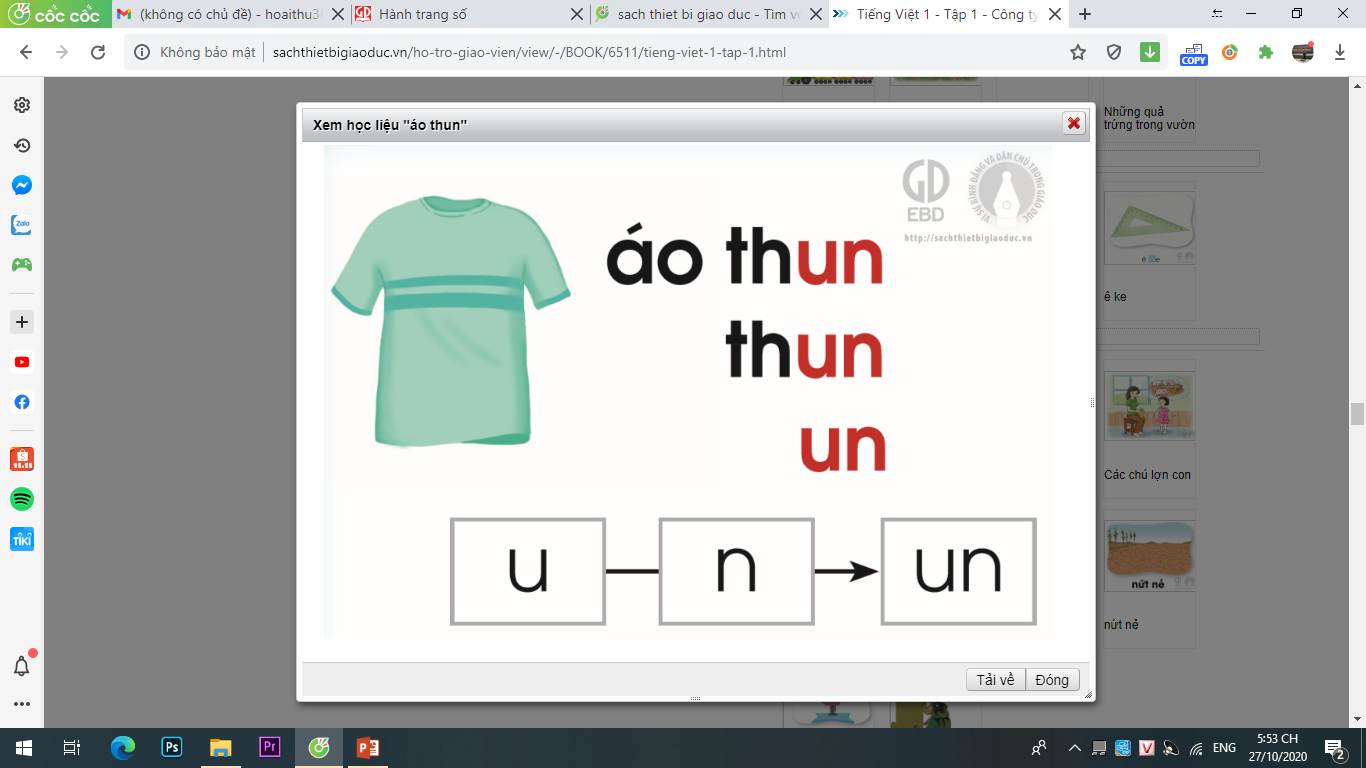 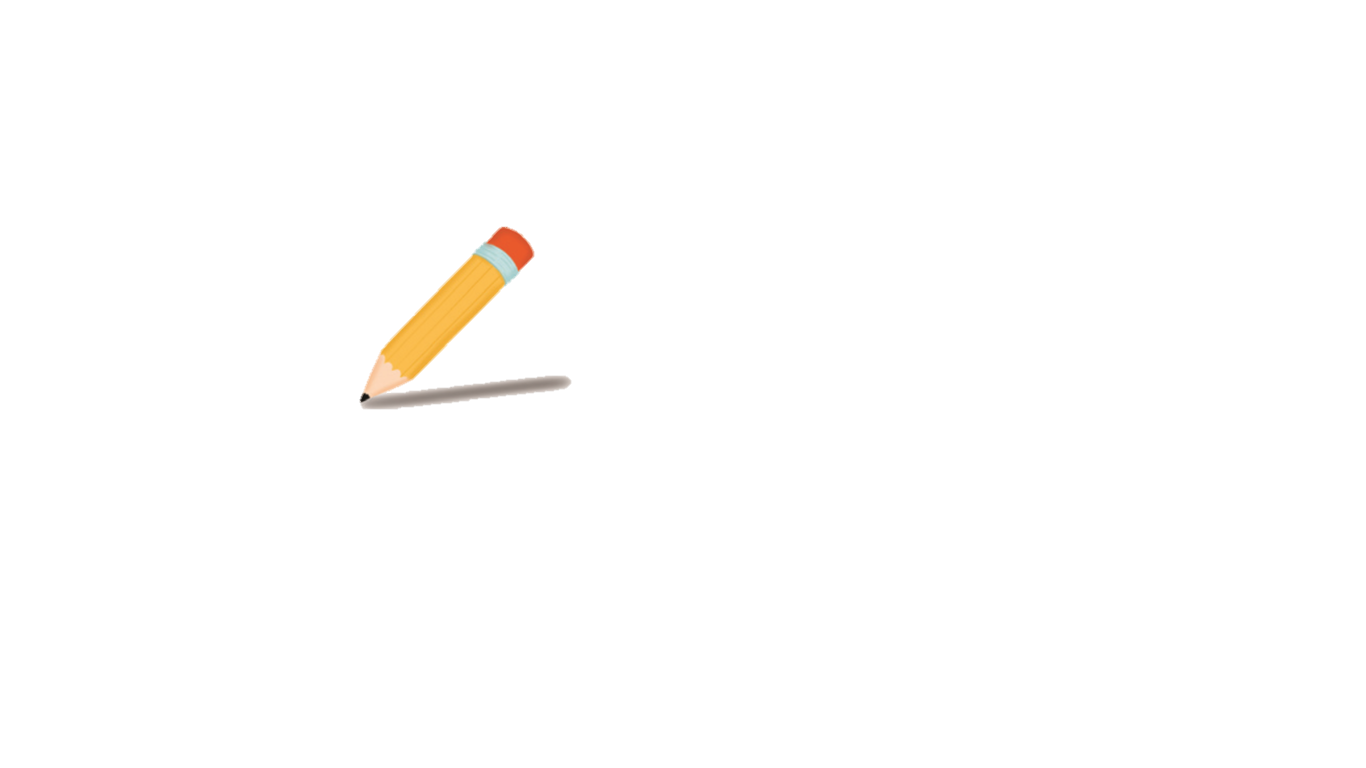 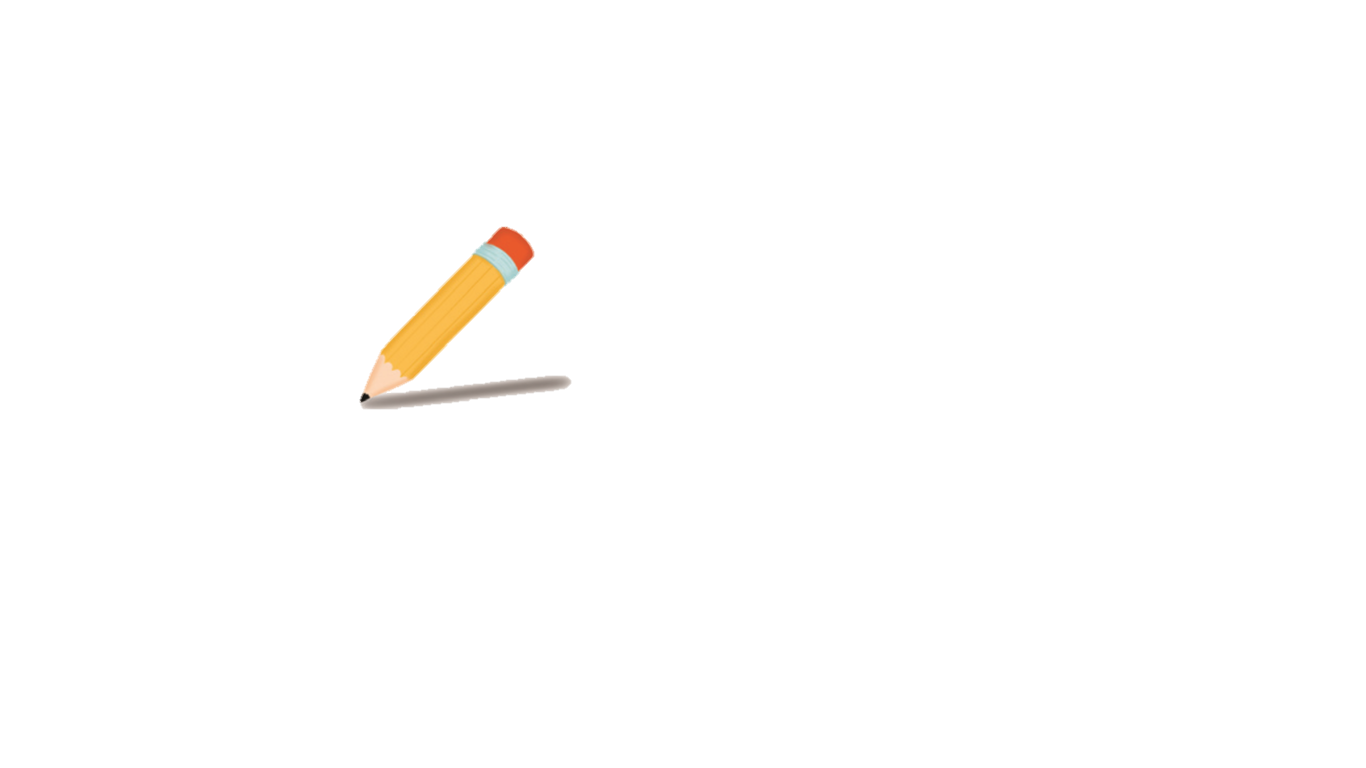 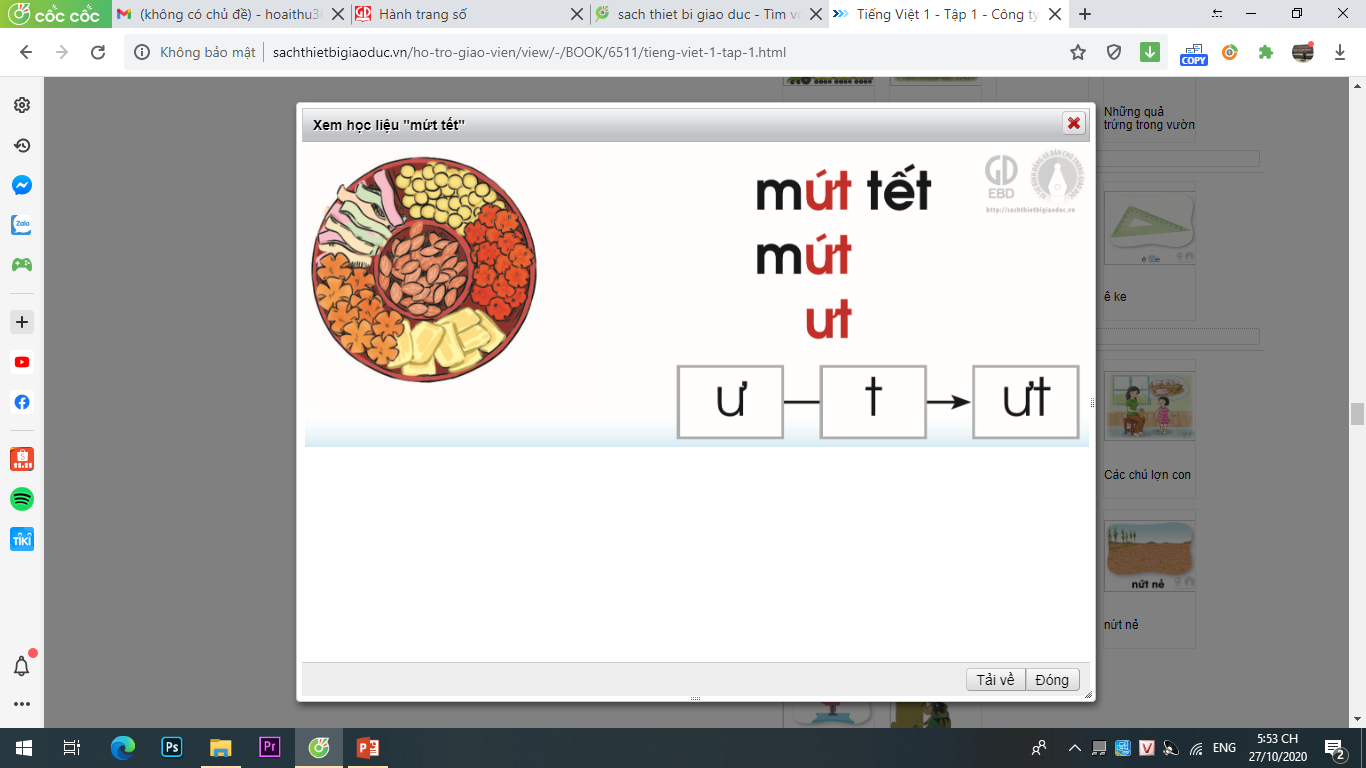 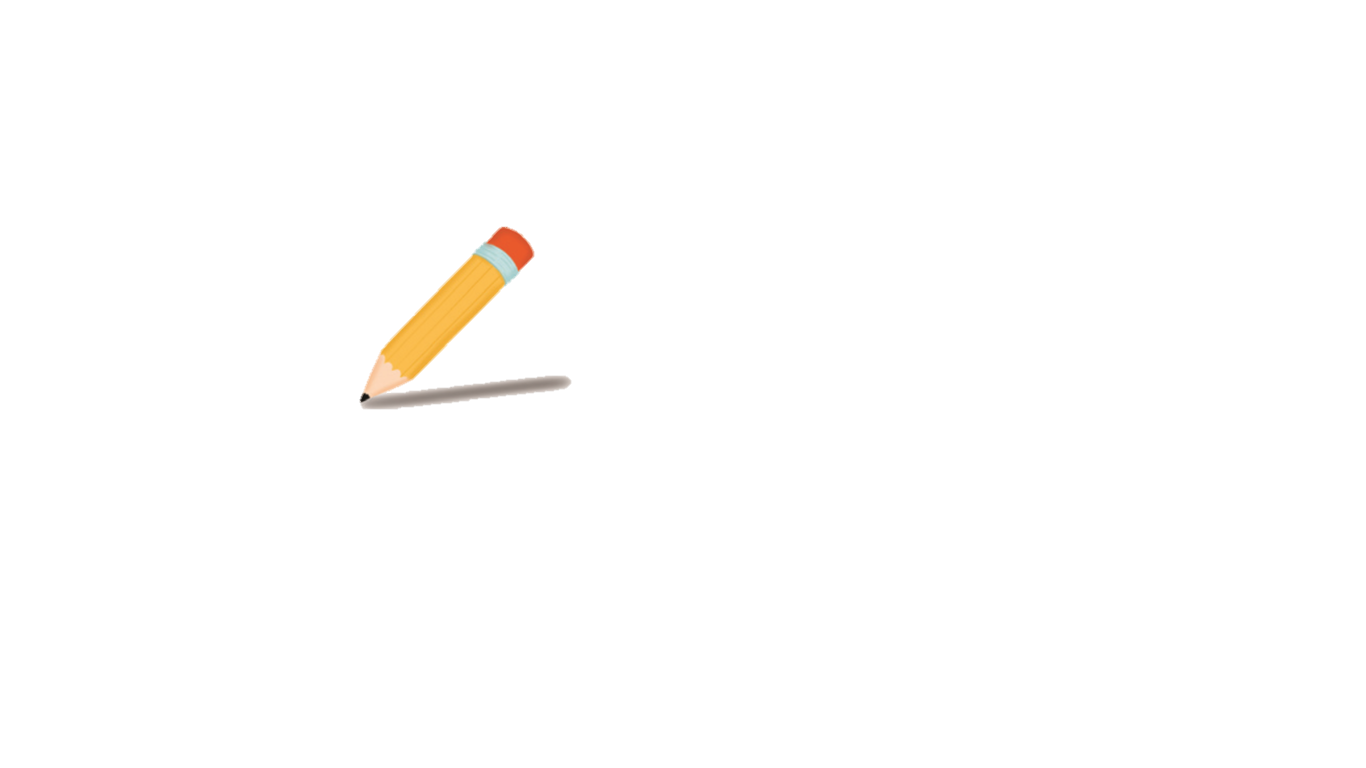 áo thun
bút chì
mứt tết
thun
bút
mứt
ut
u
t
ut
un
ưt
ưt
n
un
u
t
ư
n
t
t
un
ut
ưt
u
u
ư
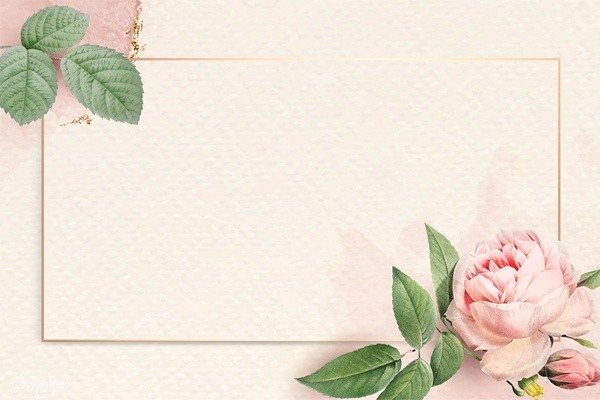 Đọc từ 
ứng dụng
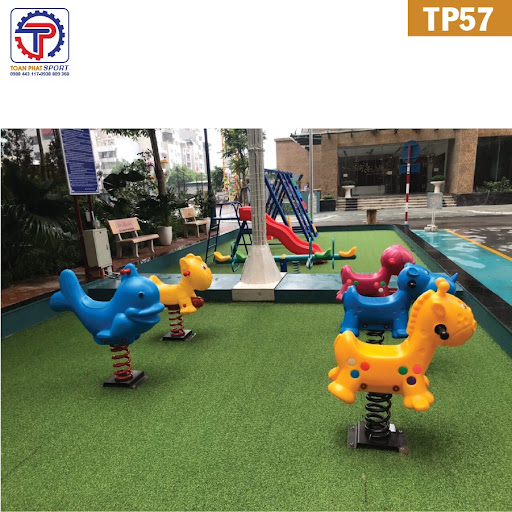 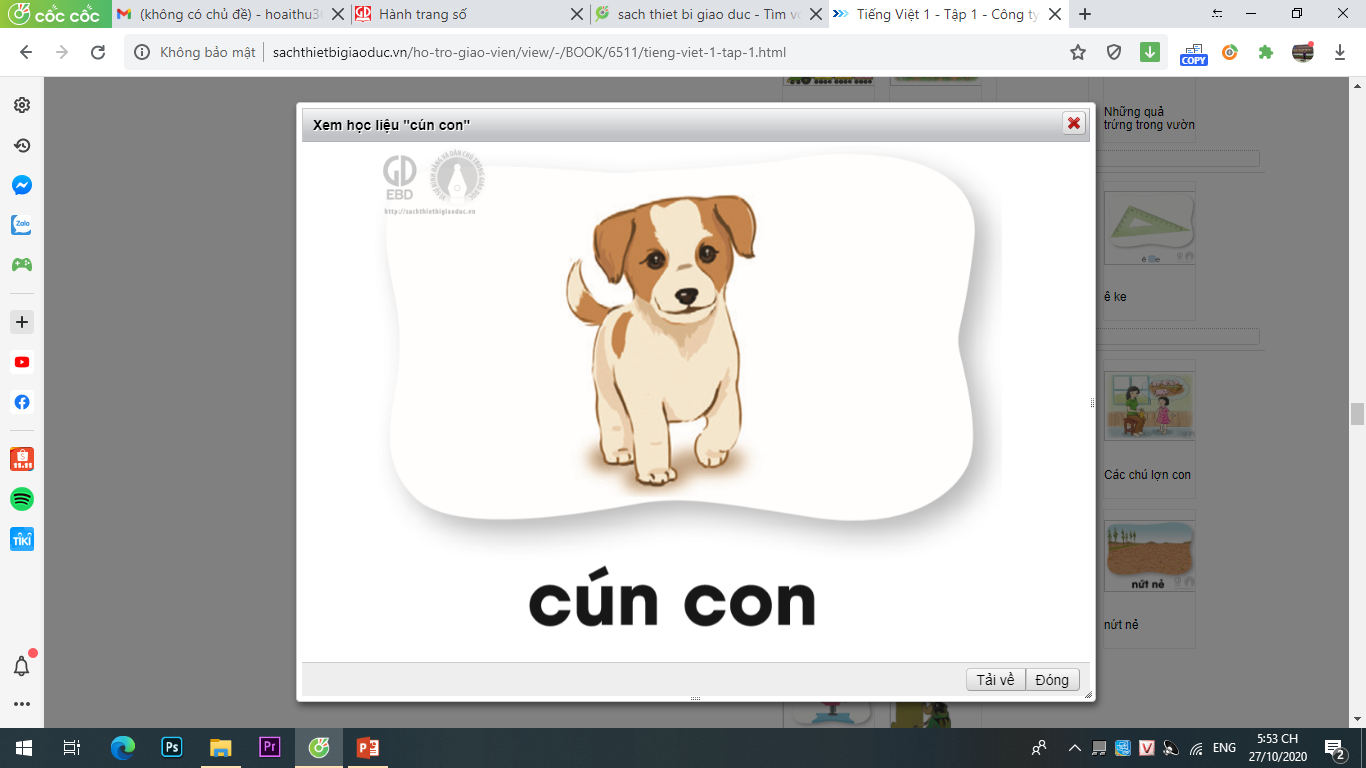 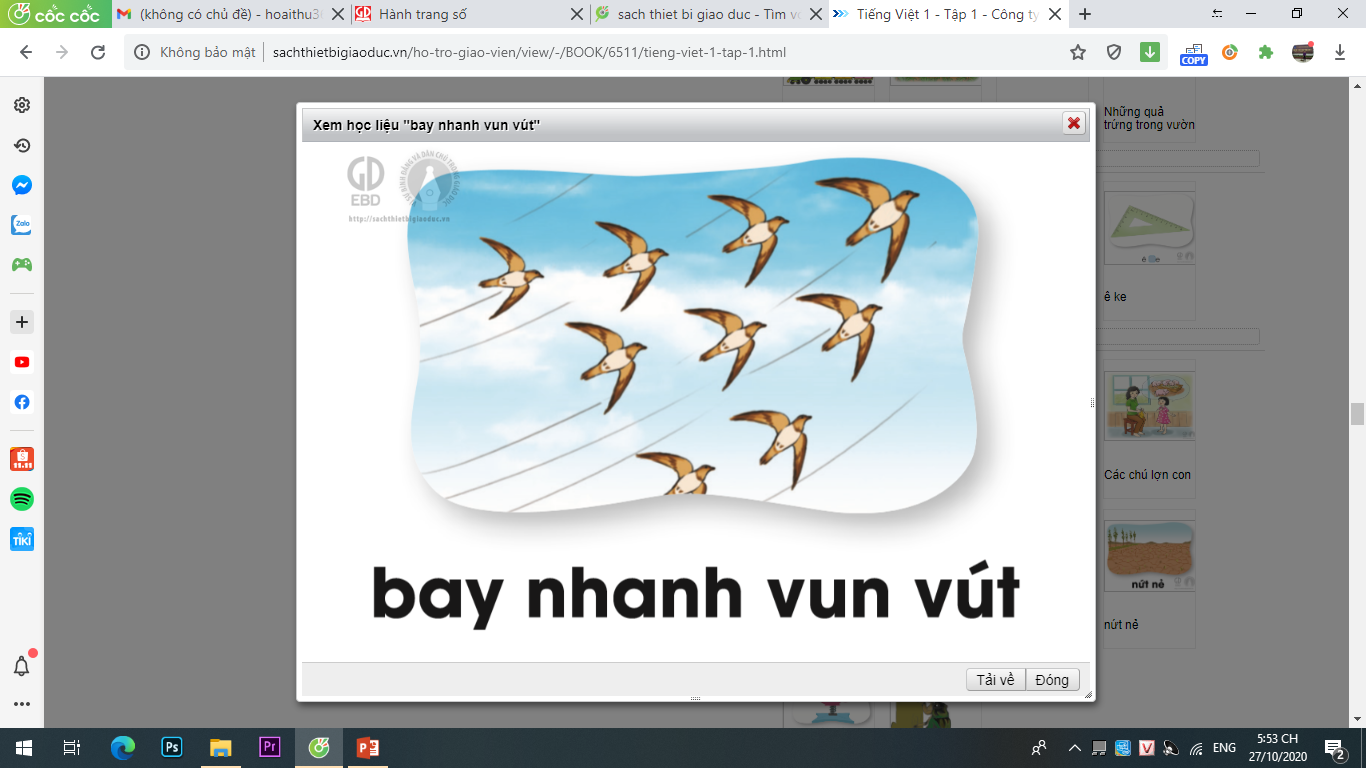 bay nhanh vun vút
cún con
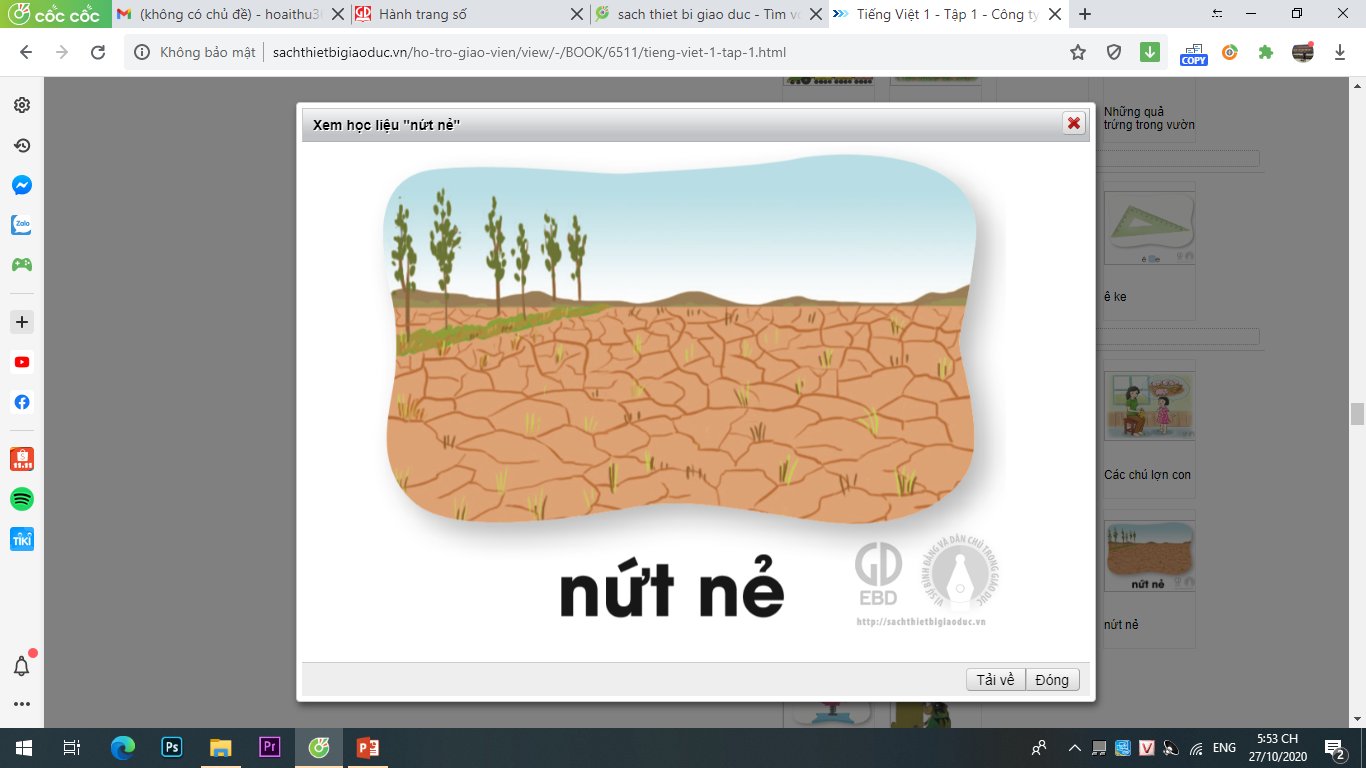 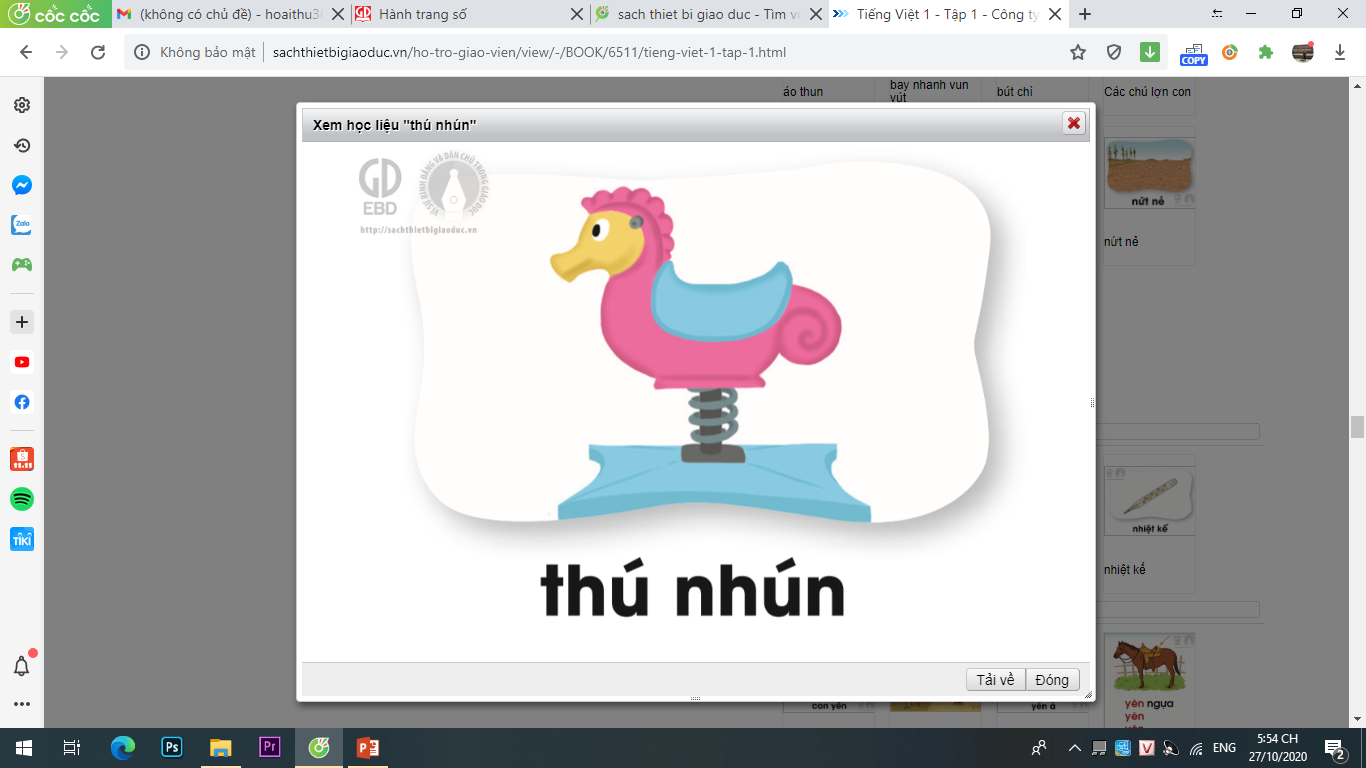 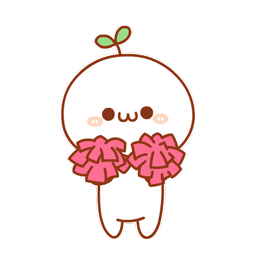 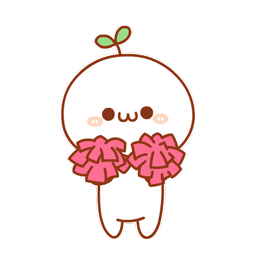 nứt nẻ
thú nhún
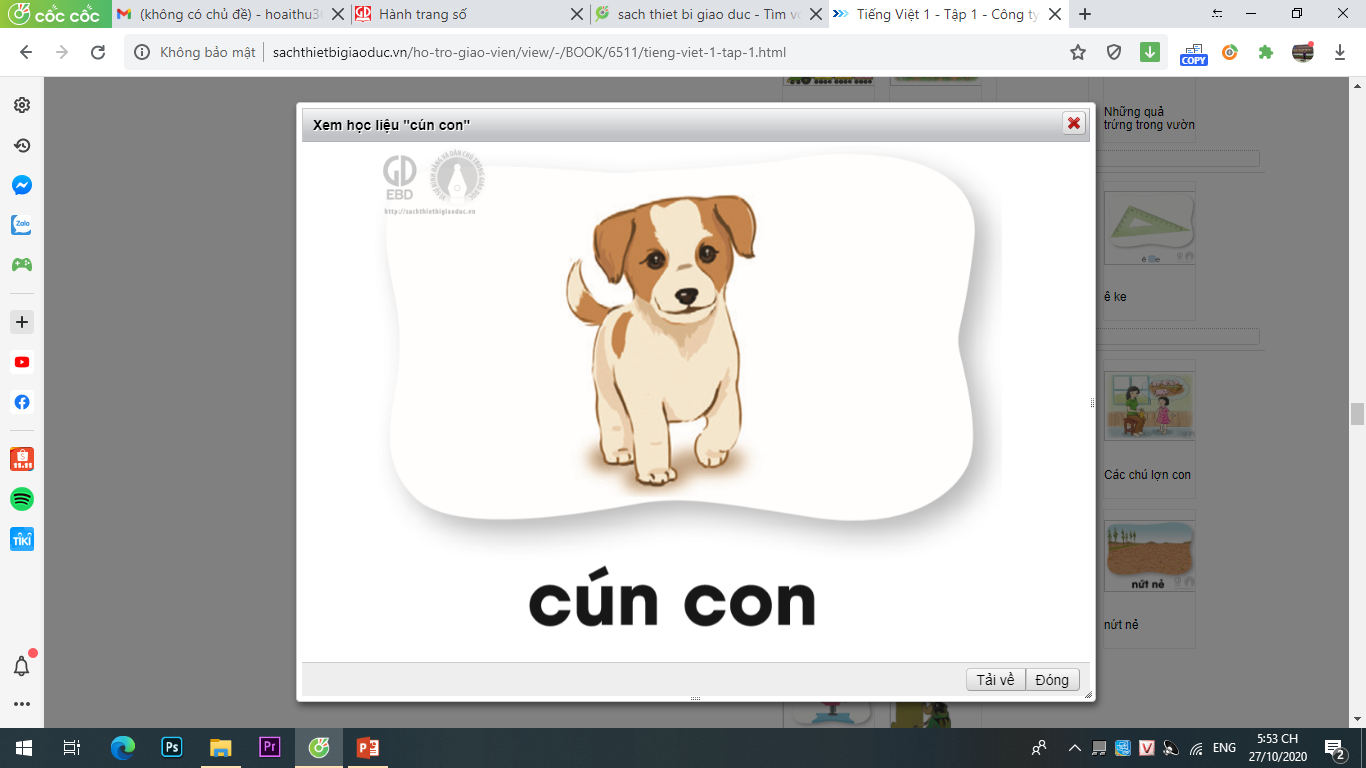 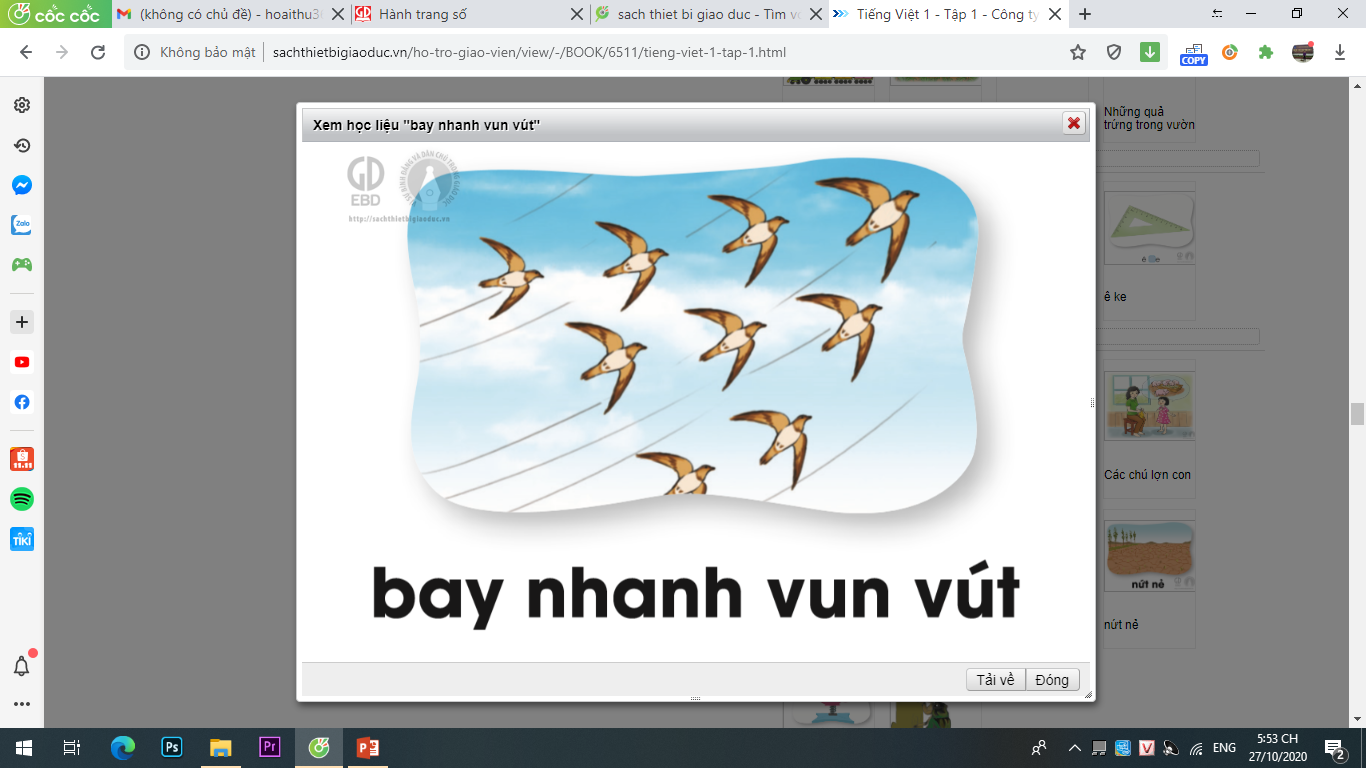 un
bay nhanh vun vút
ut
cún con
un
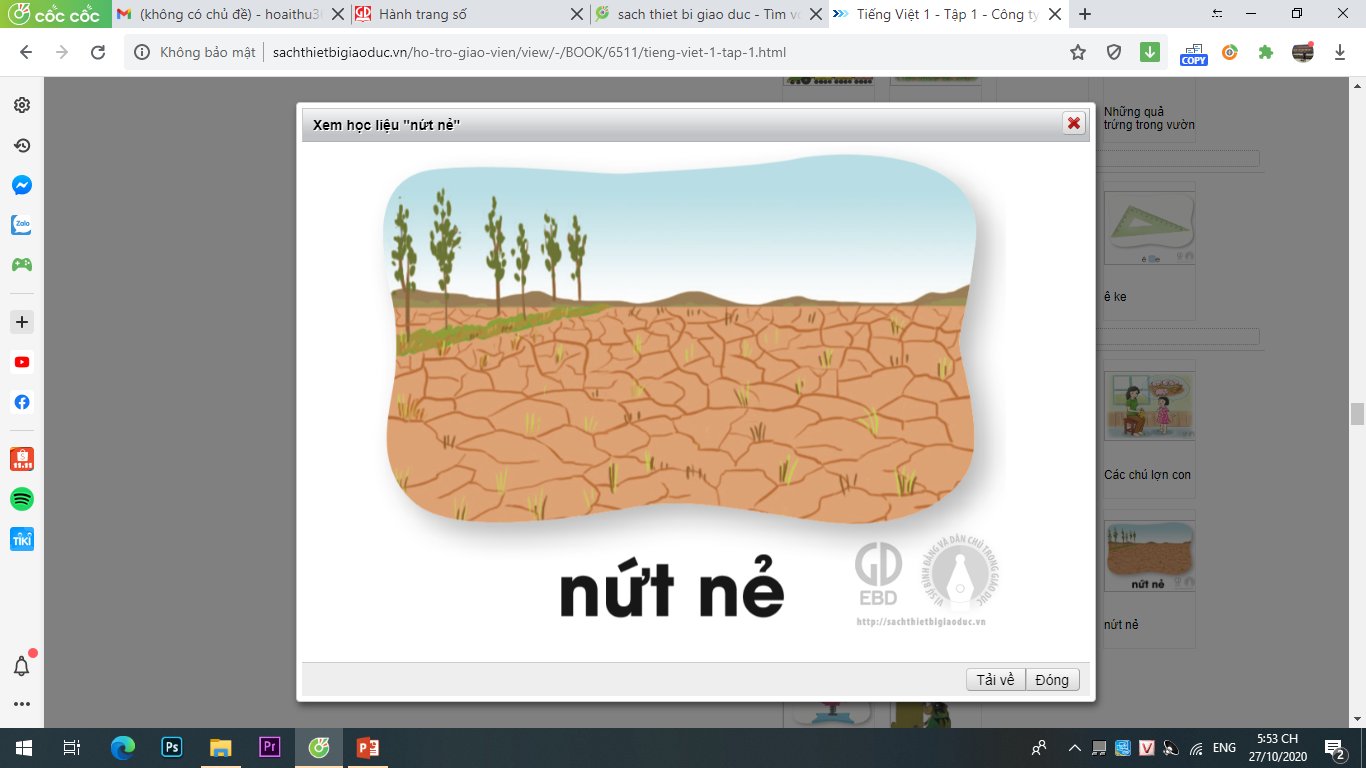 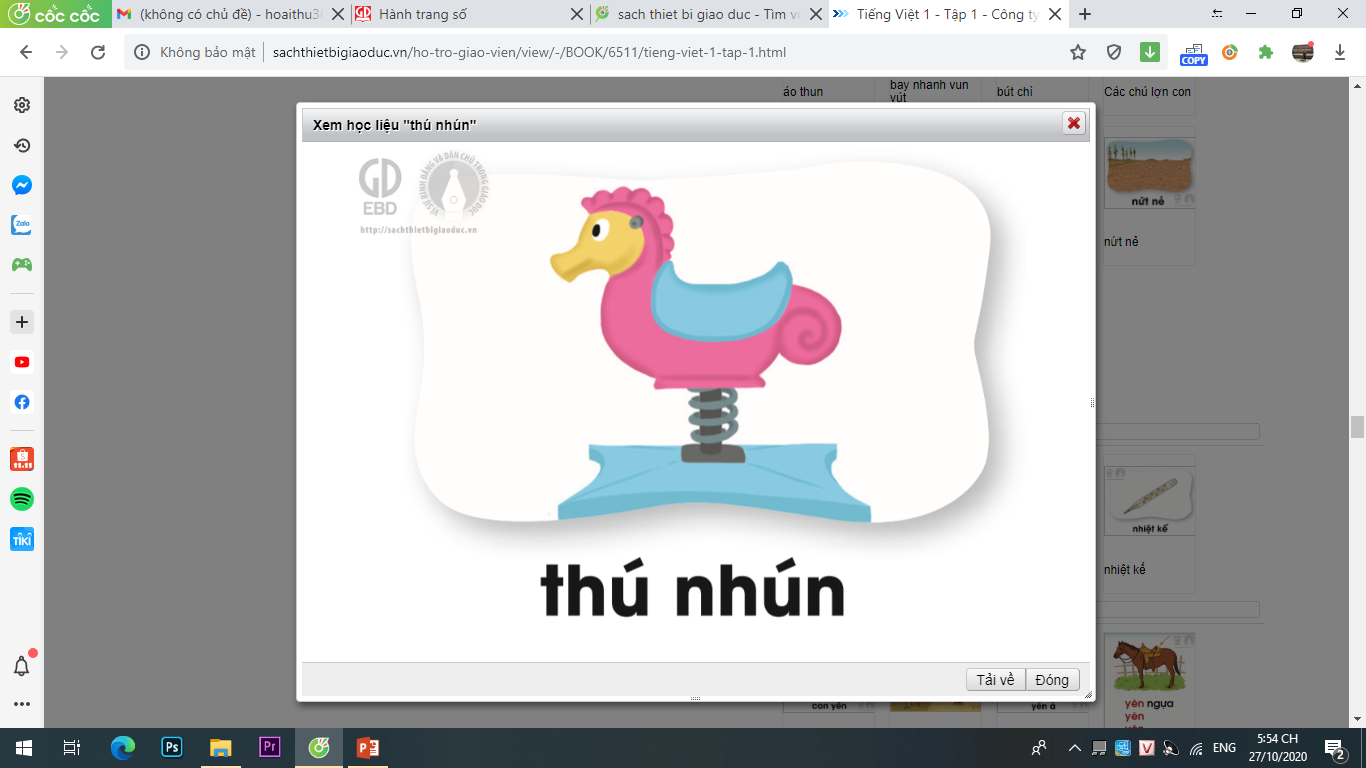 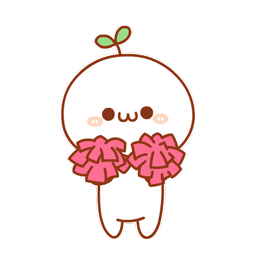 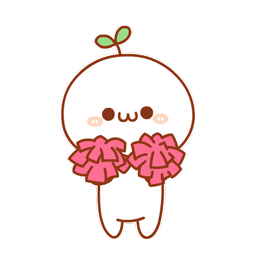 nứt nẻ
thú nhún
un
ưt
Tạo tiếng
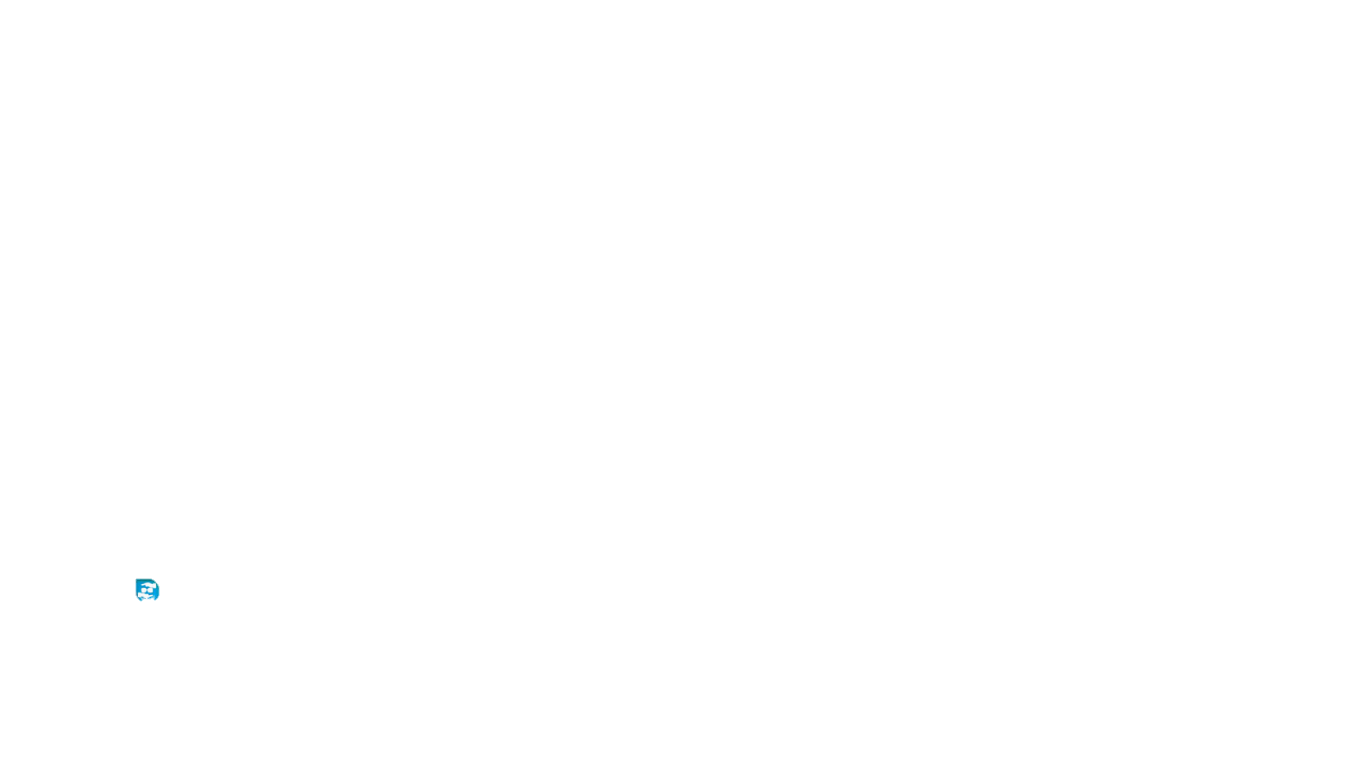 giun
giun
gi
un
con giun
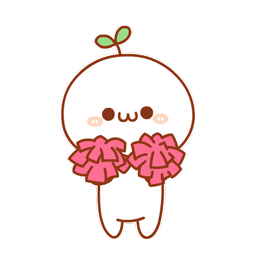 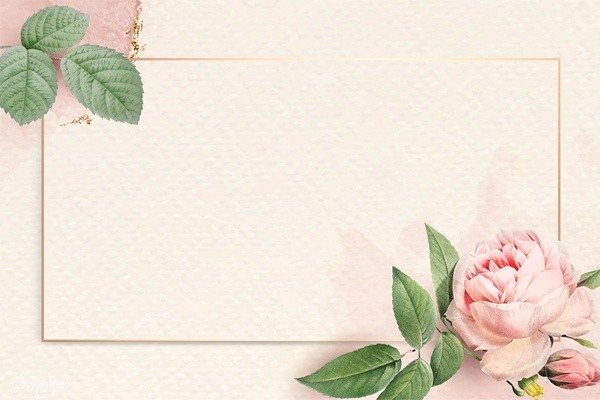 Viết
Ďn
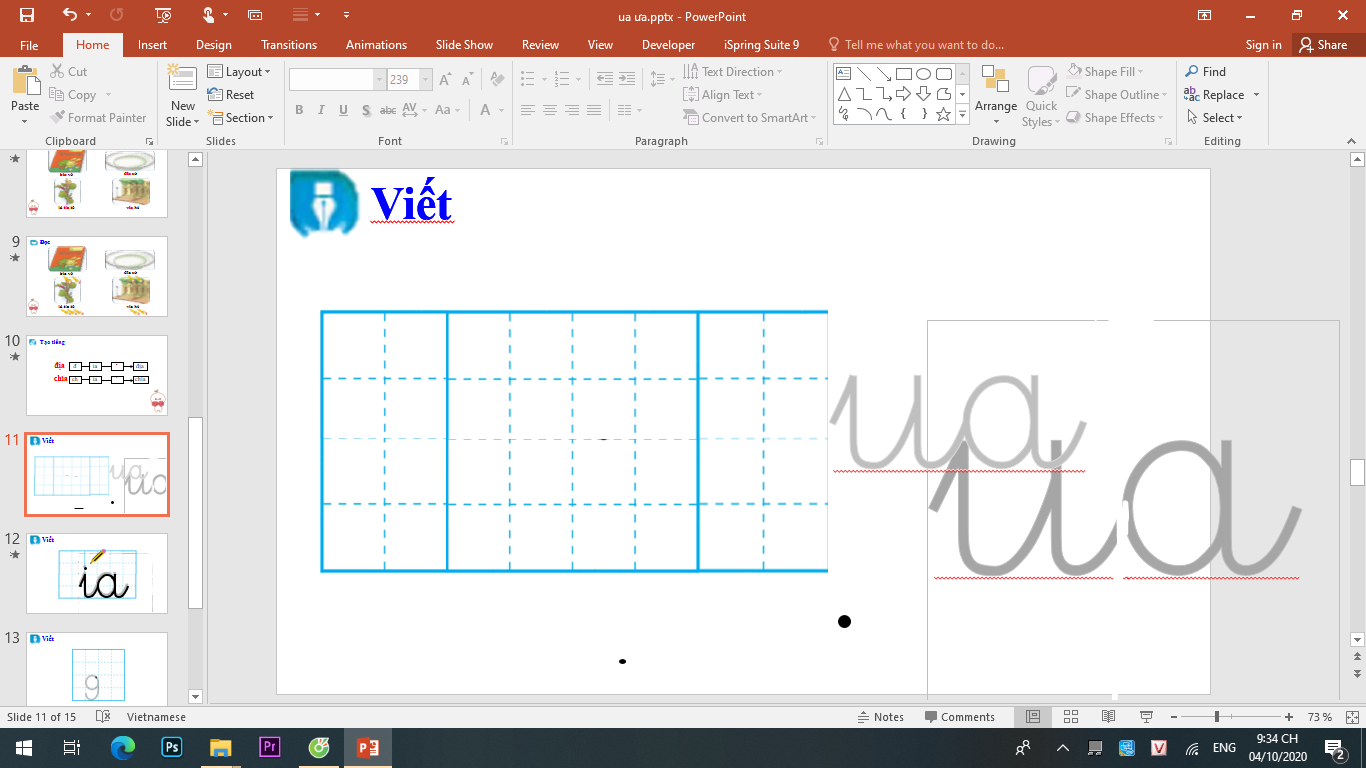 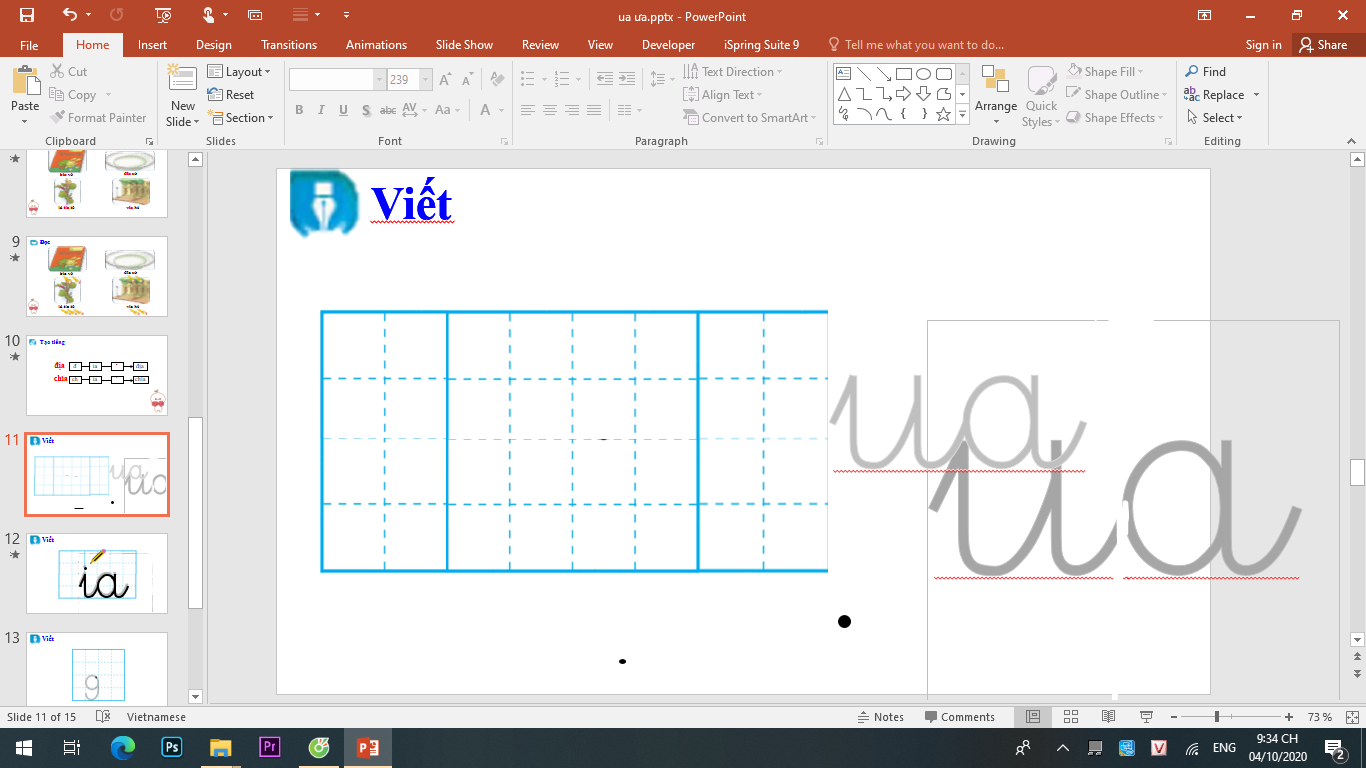 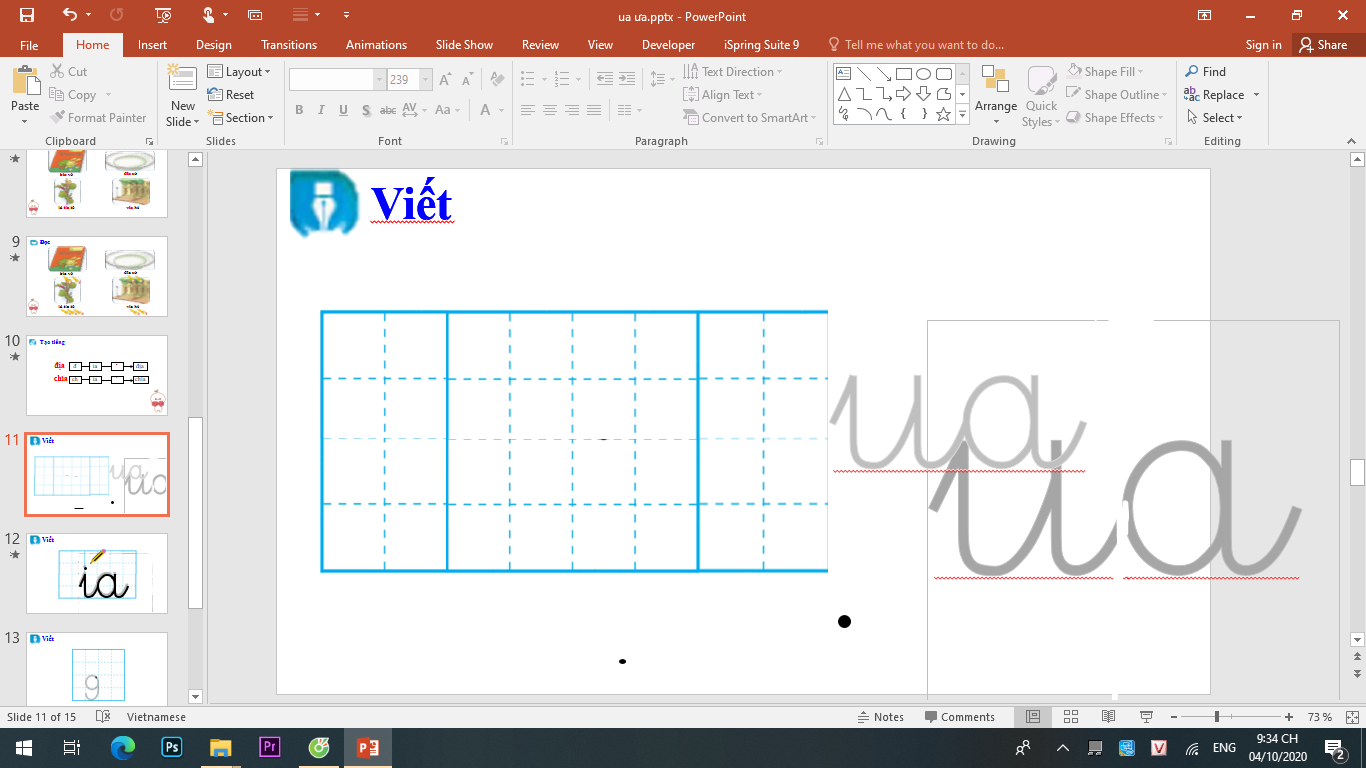 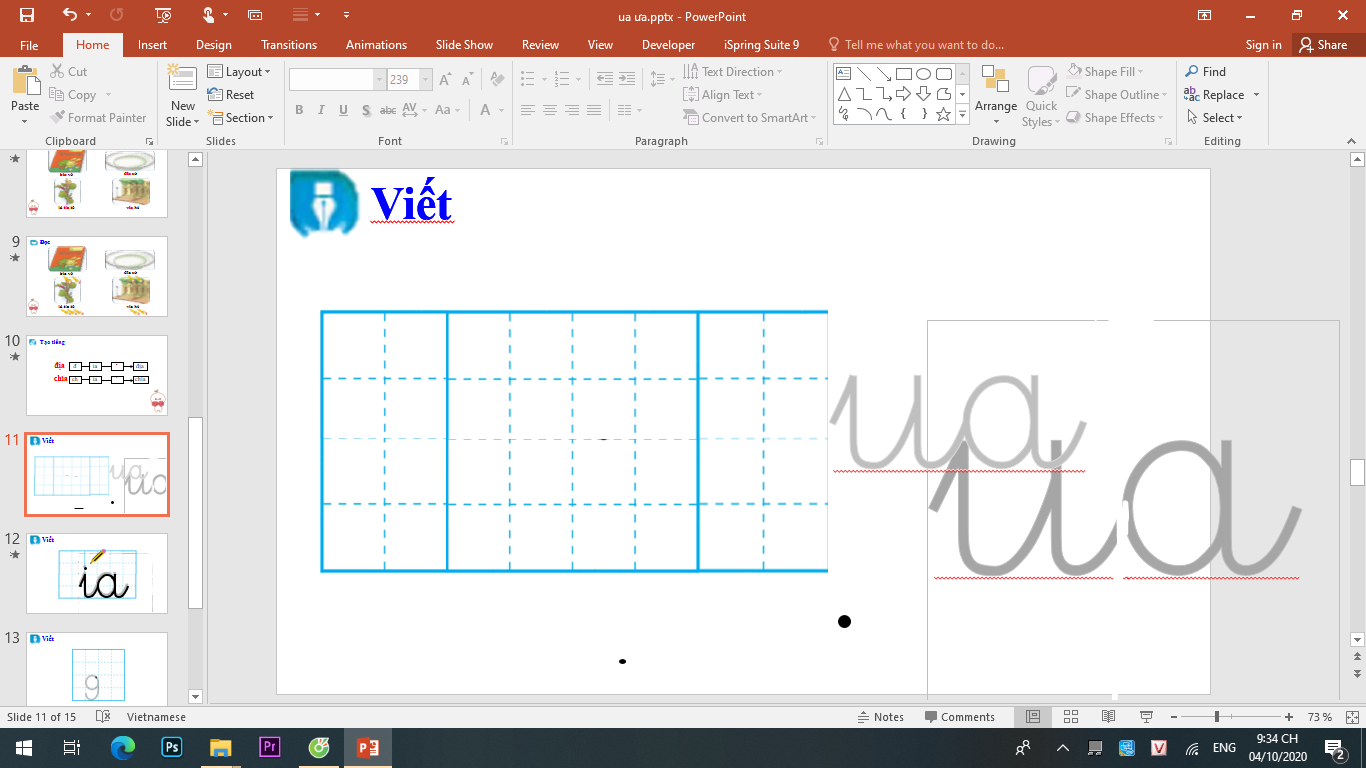 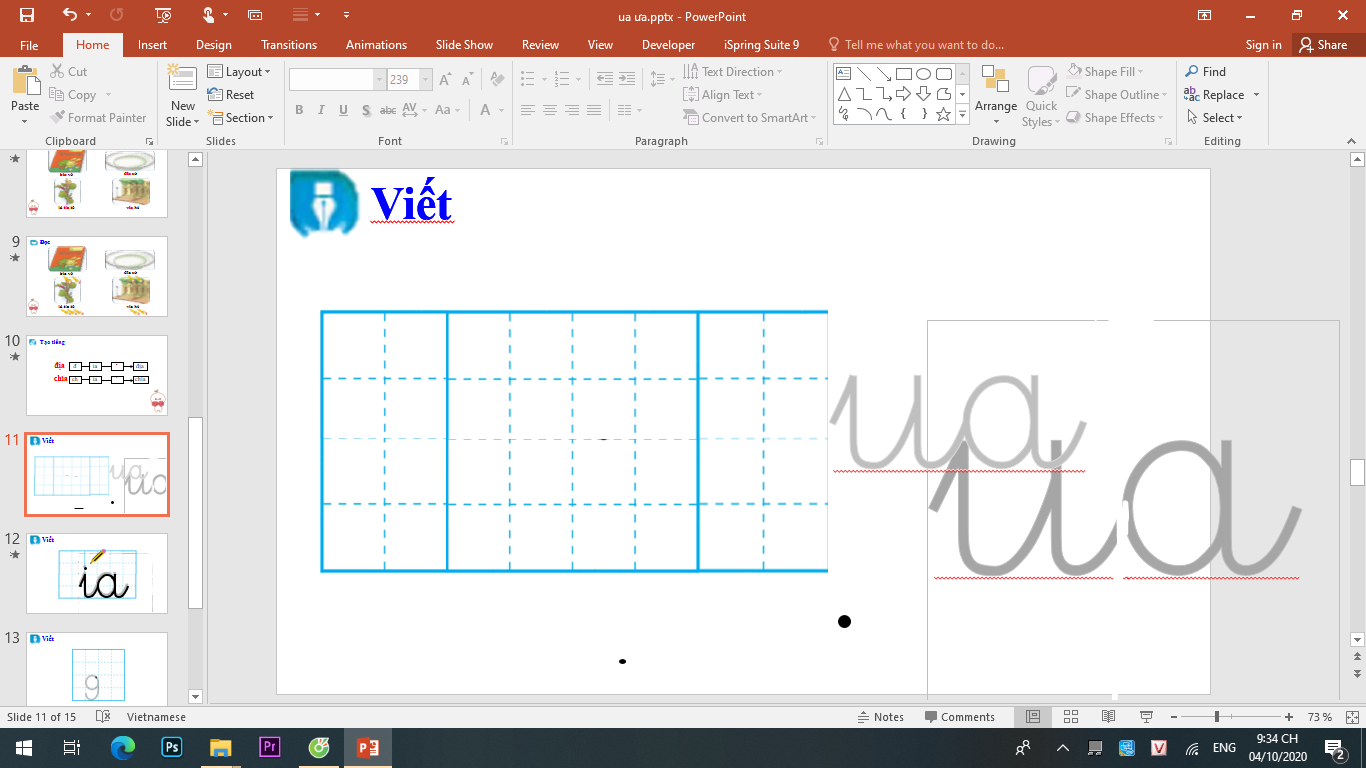 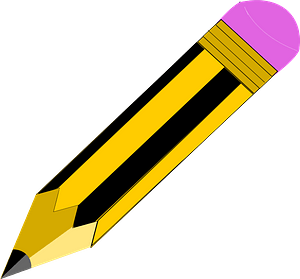 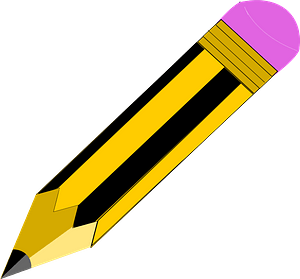 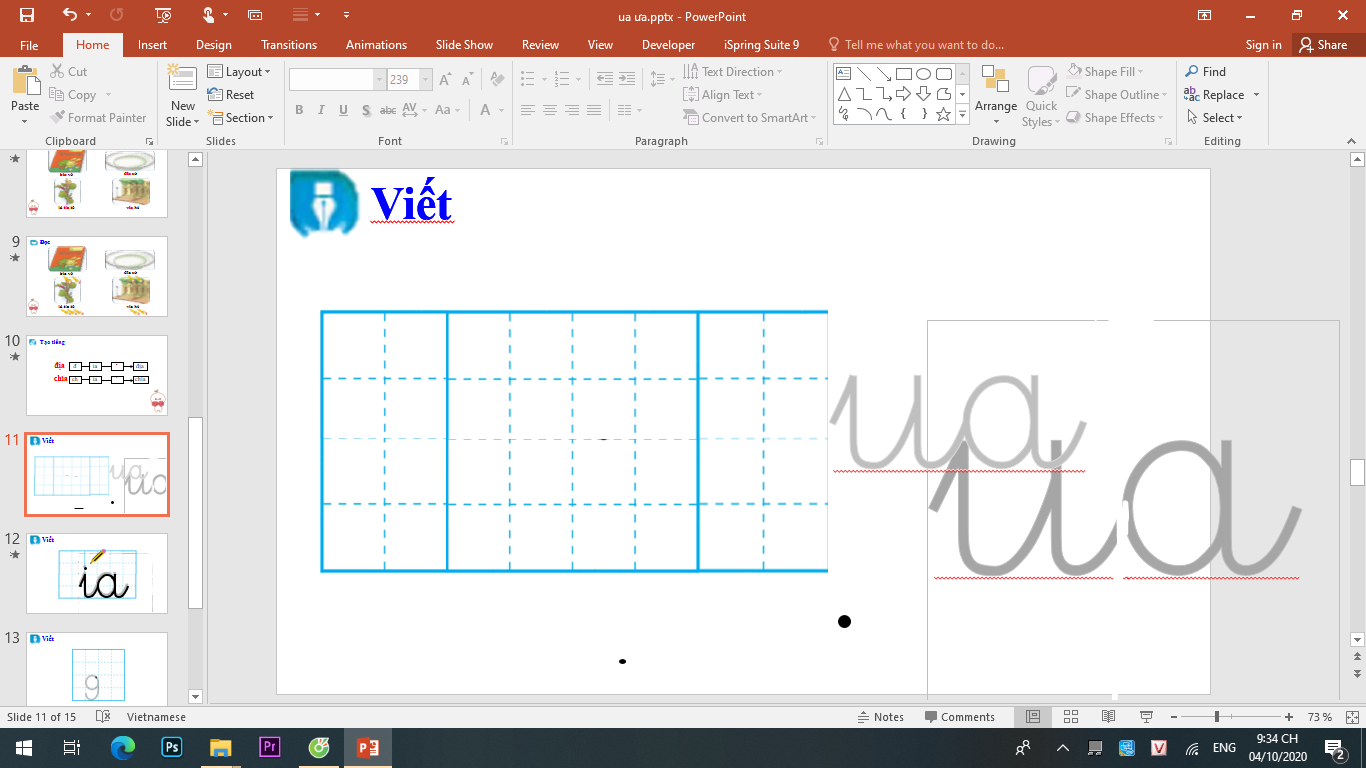 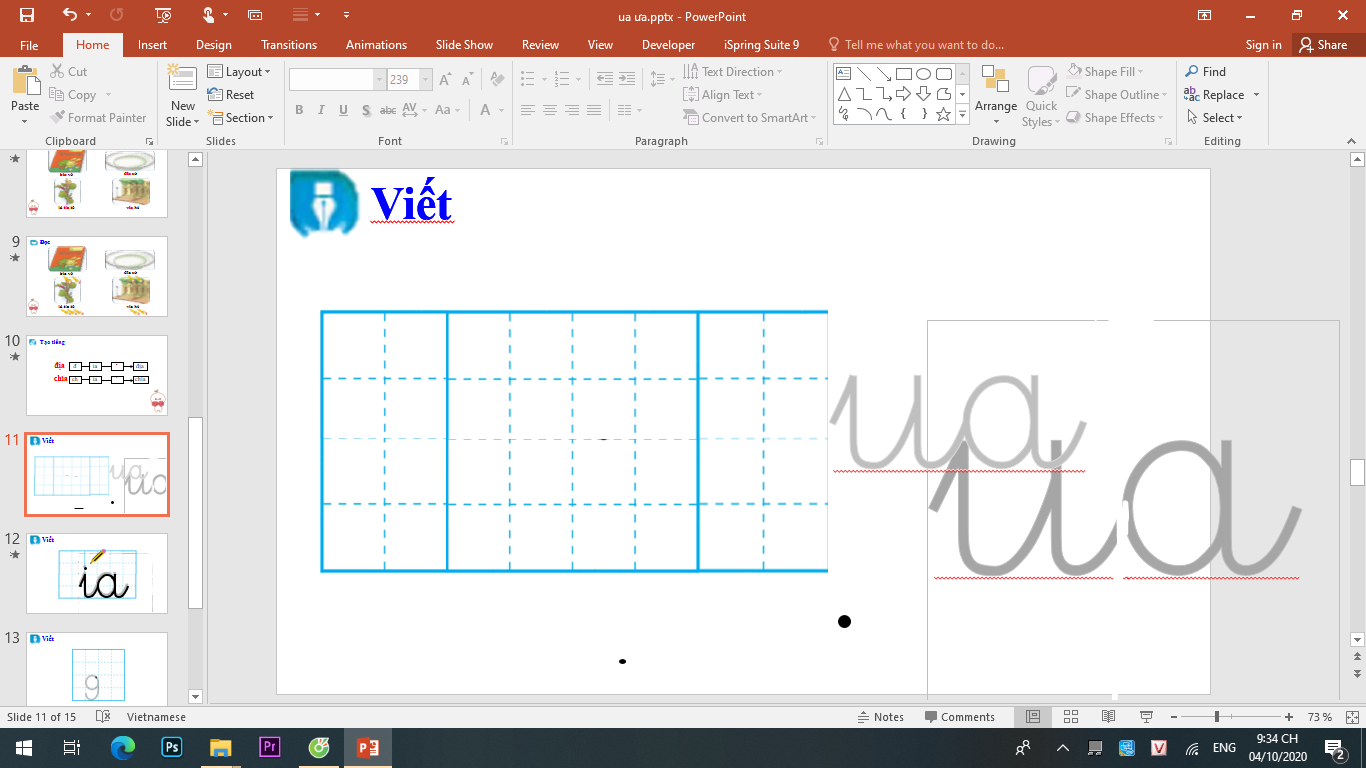 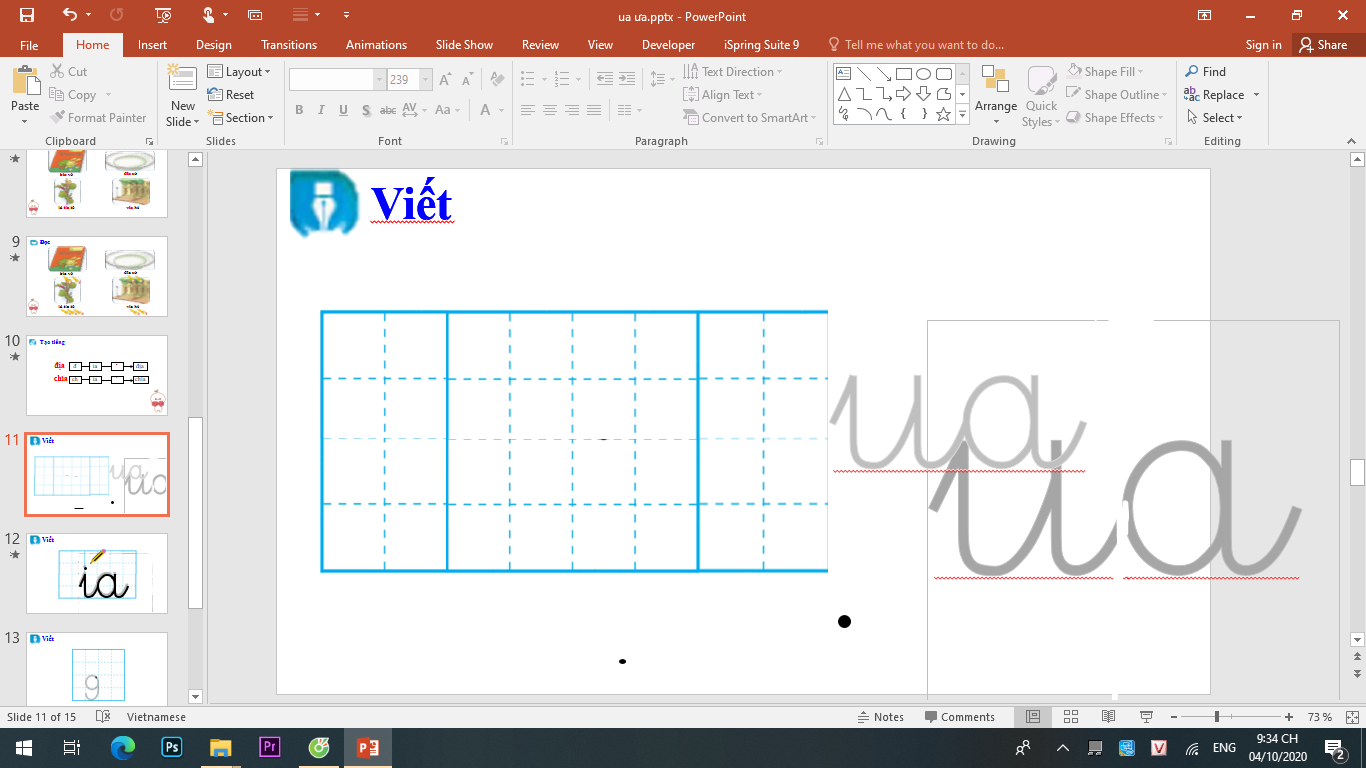 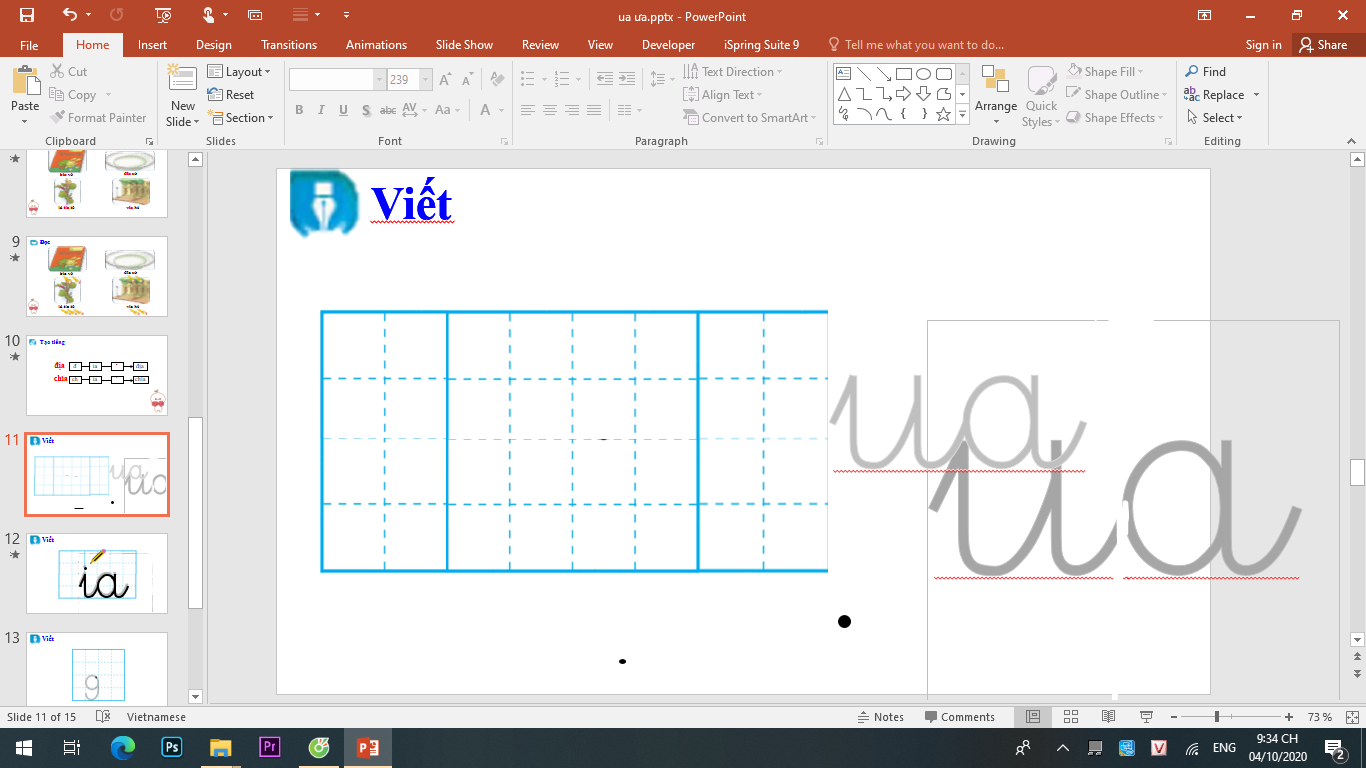 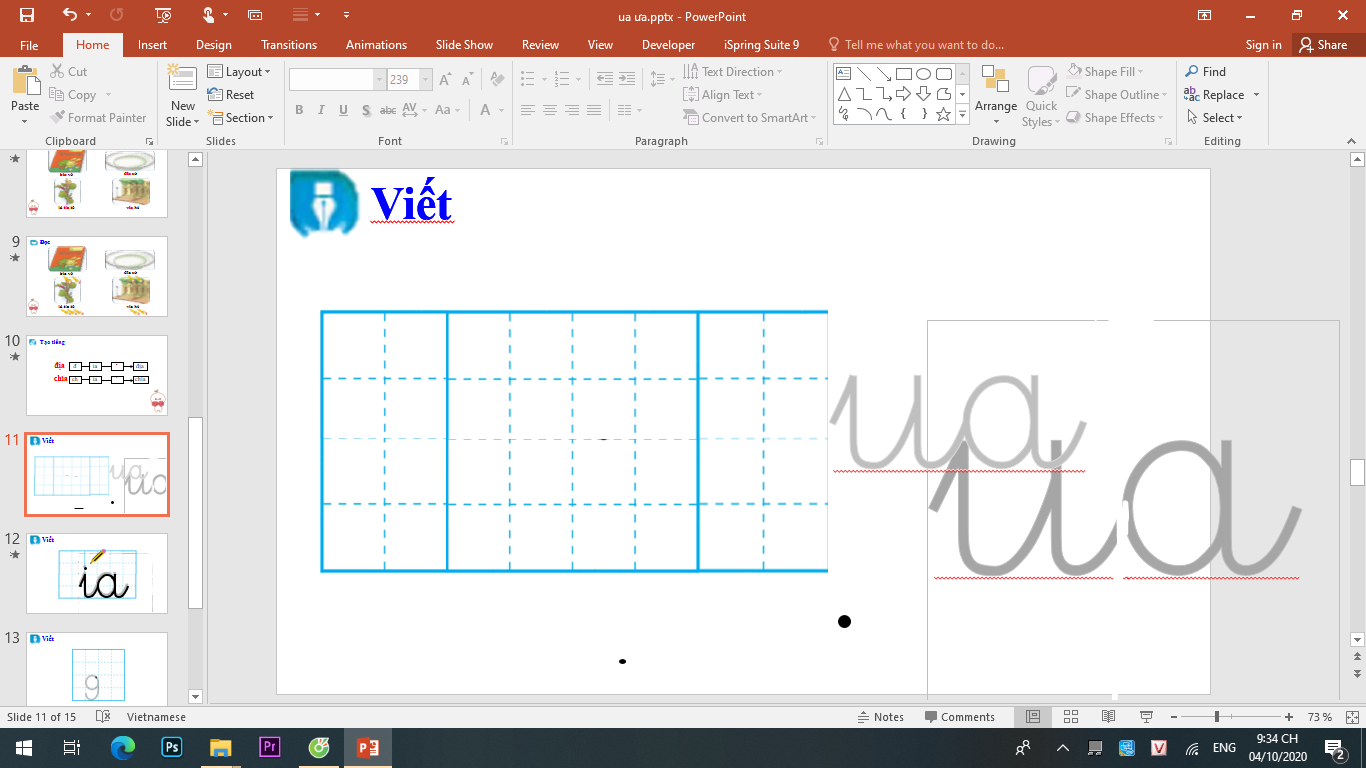 Ďt
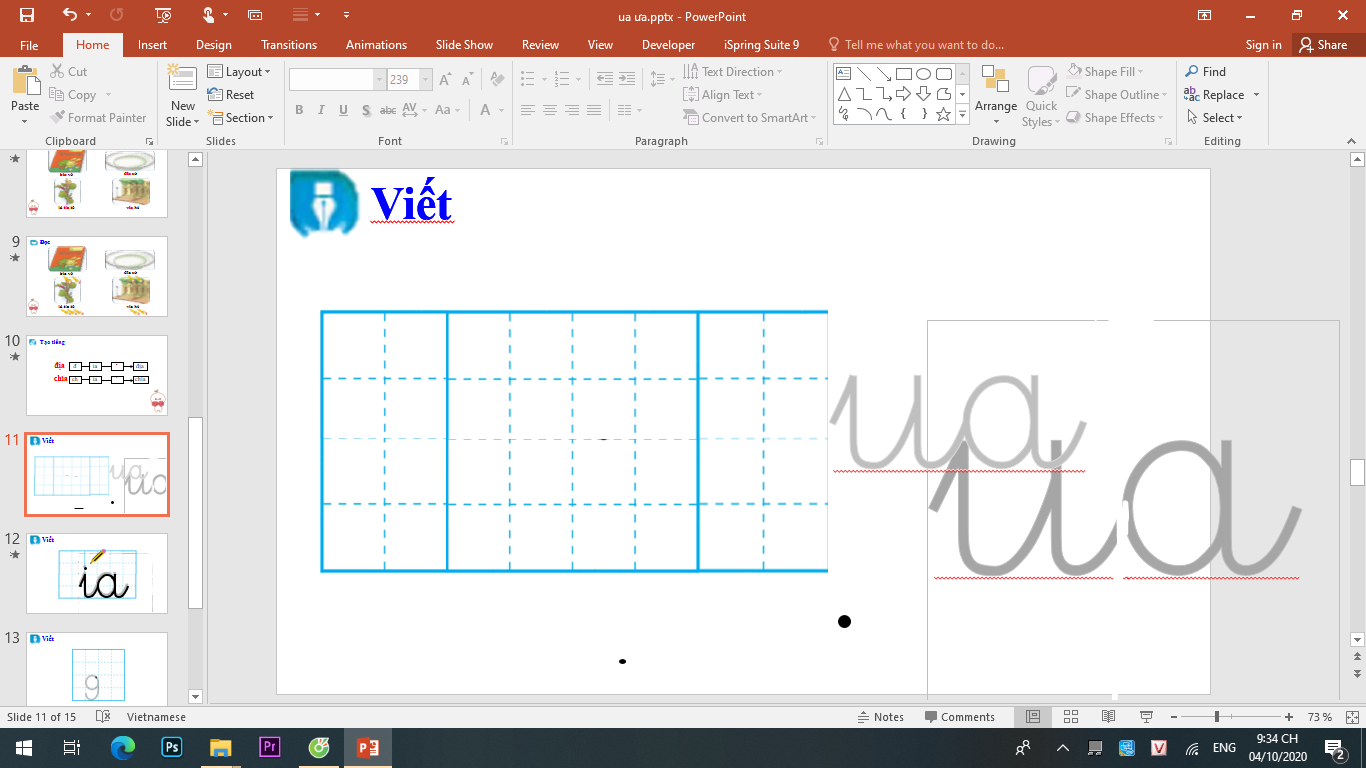 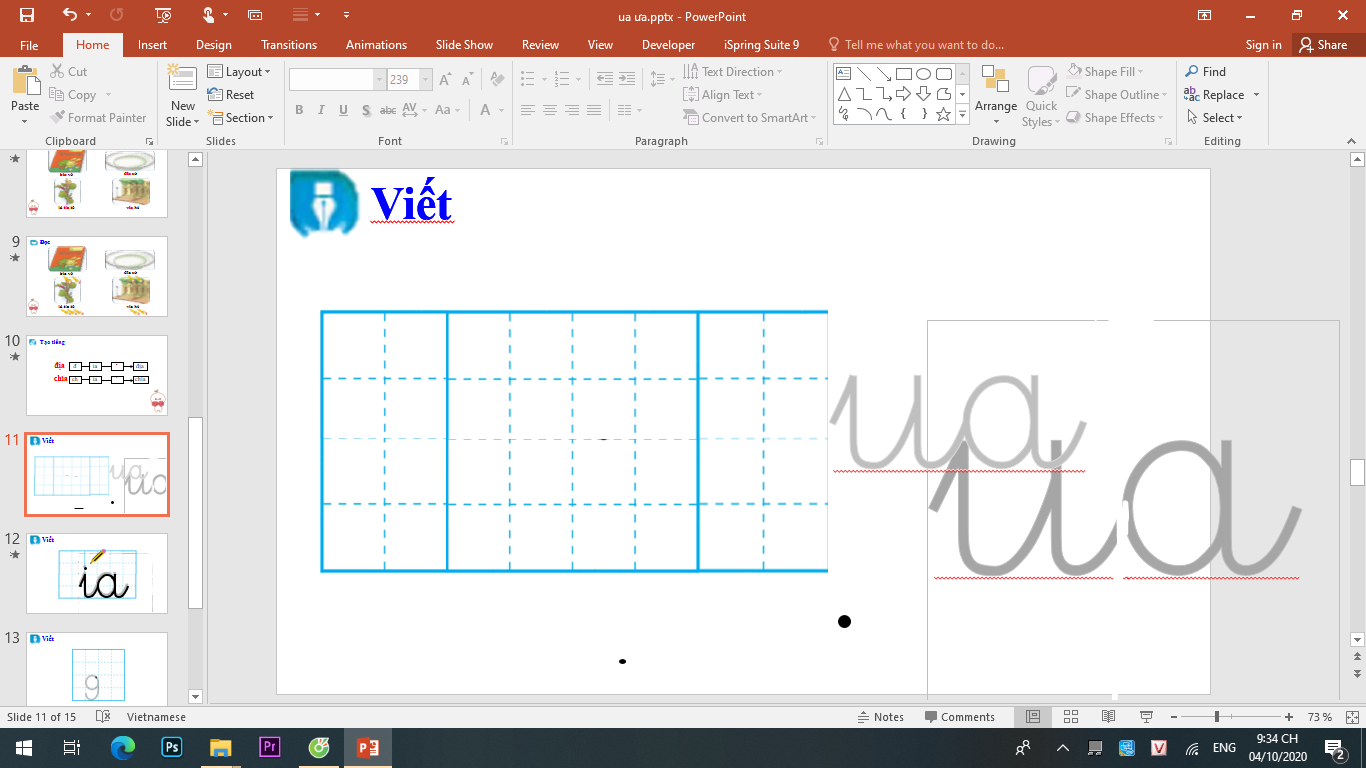 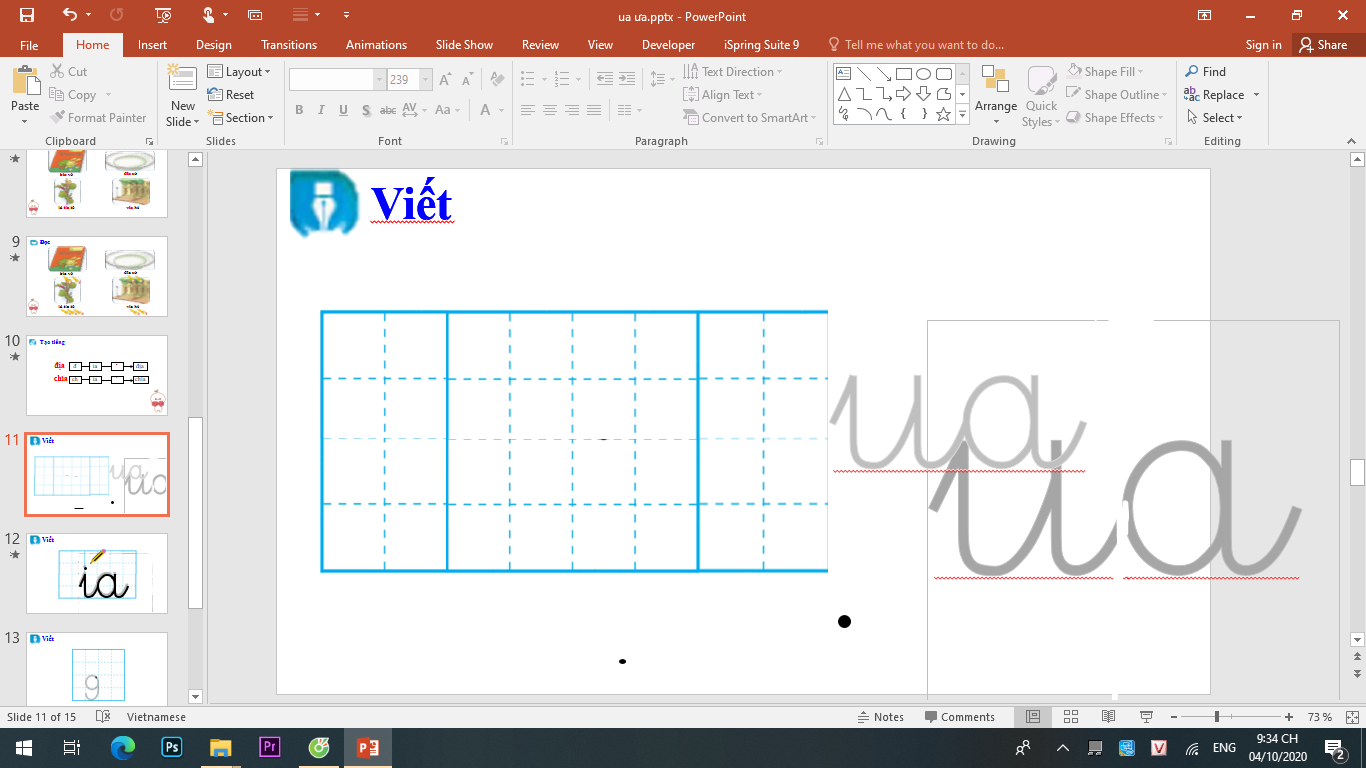 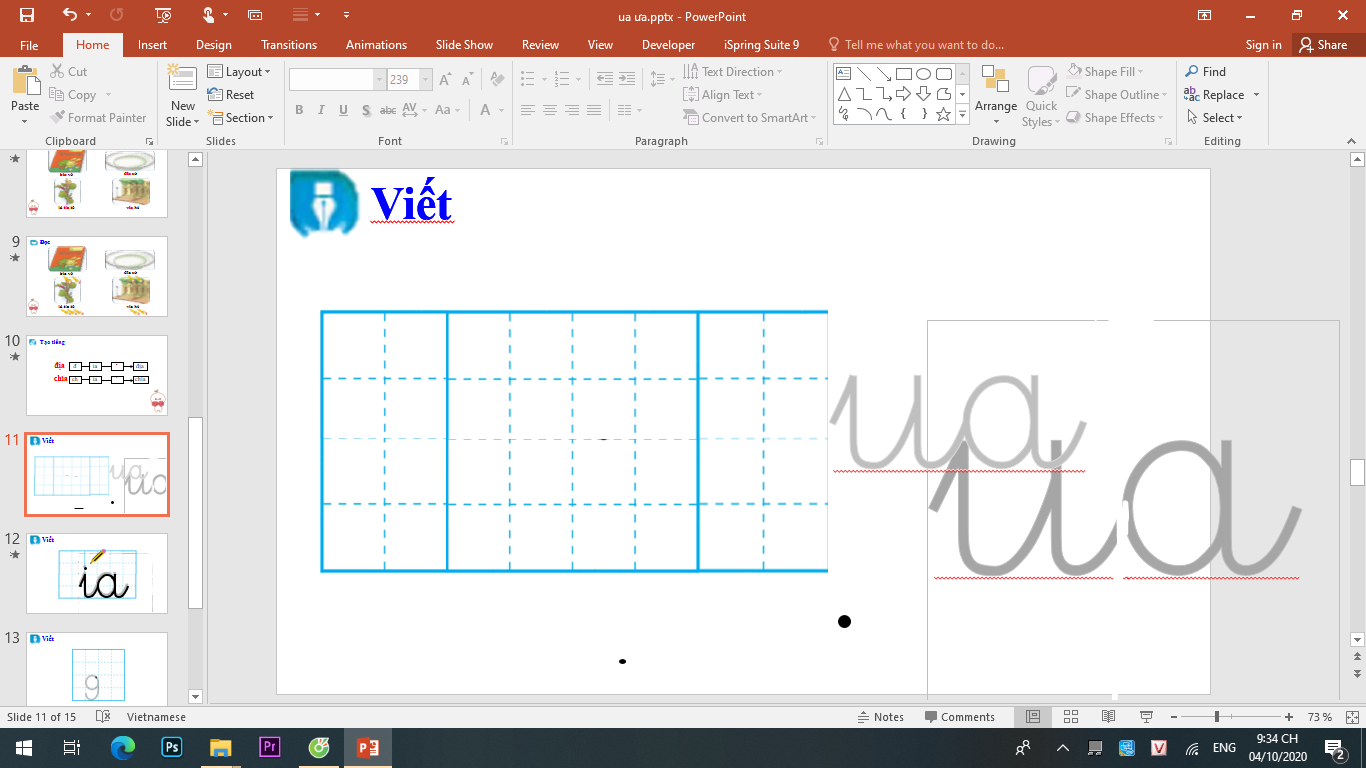 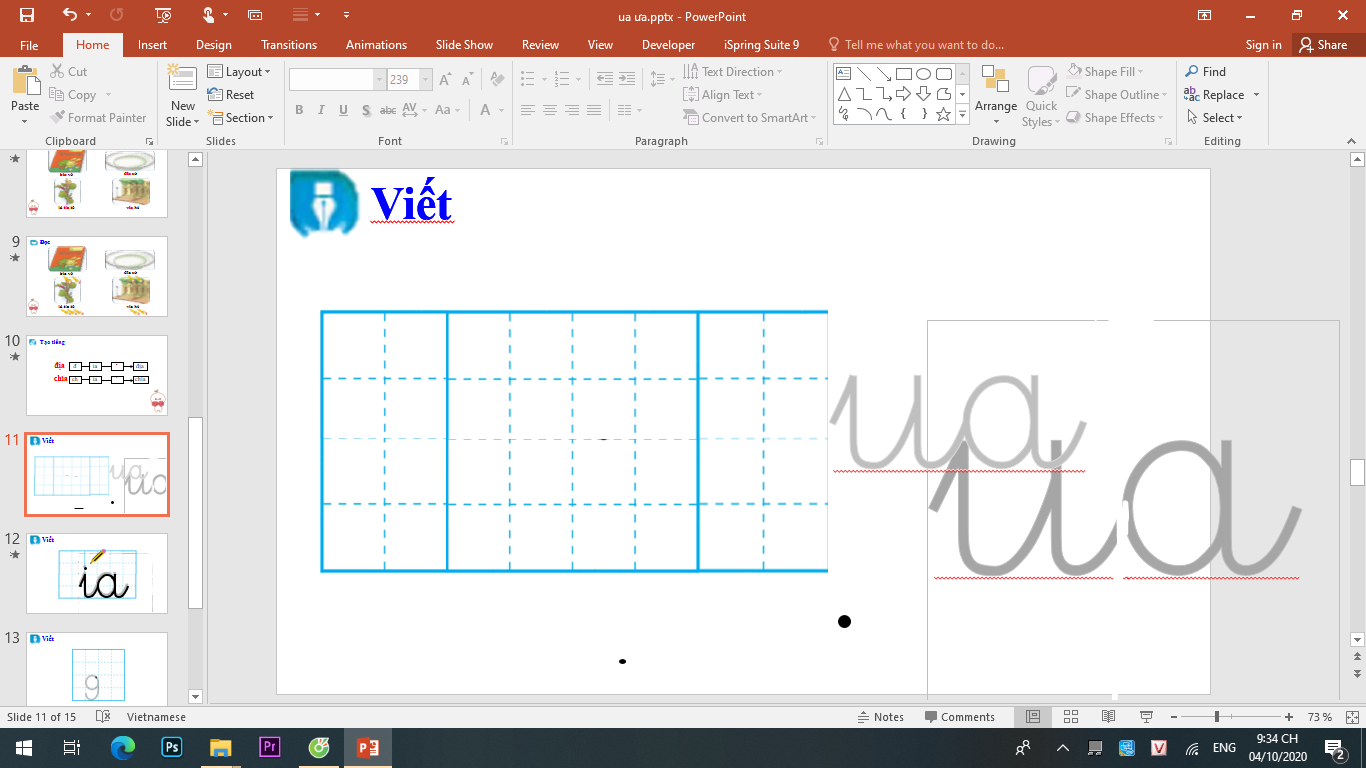 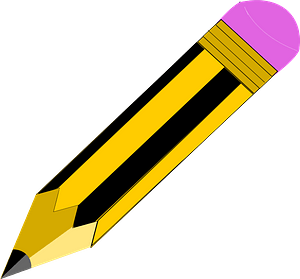 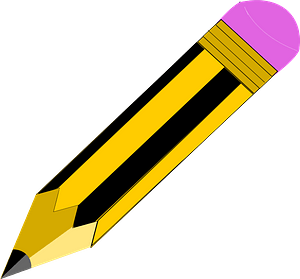 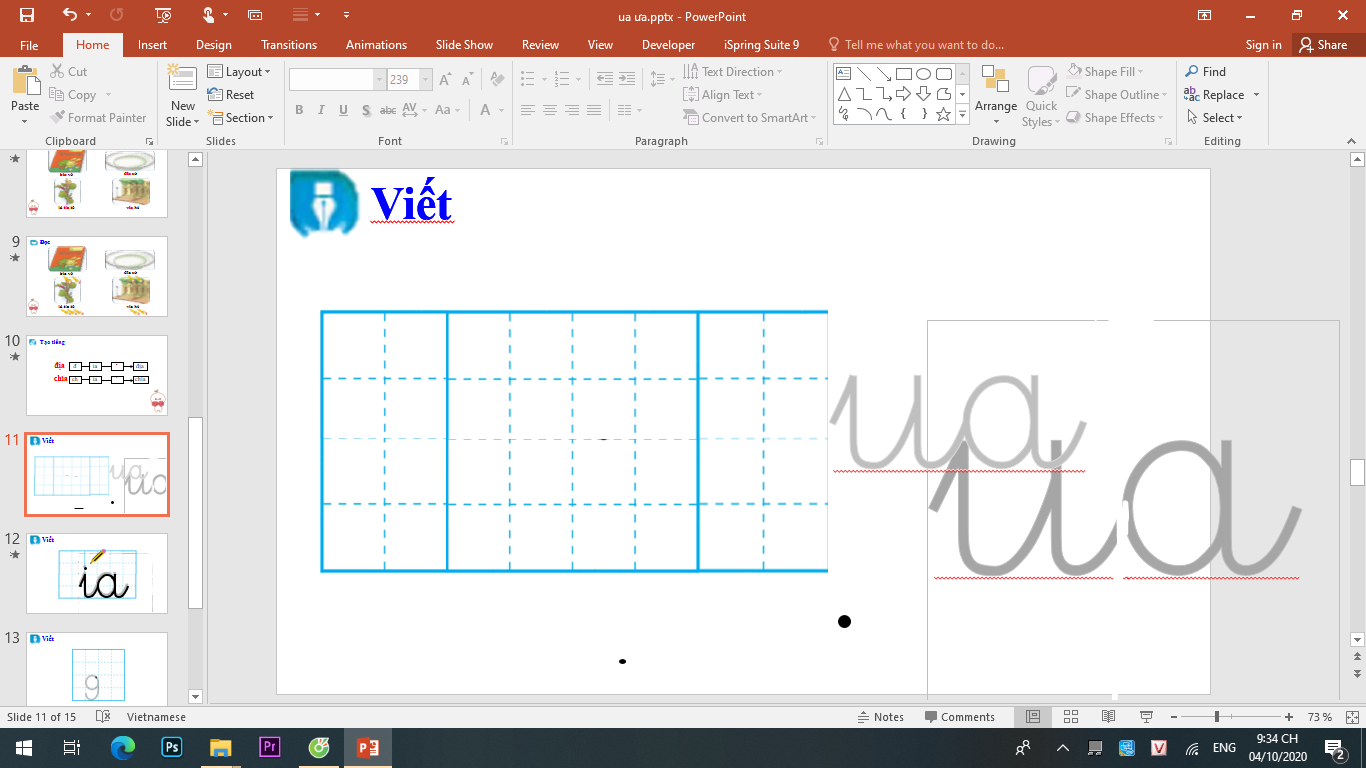 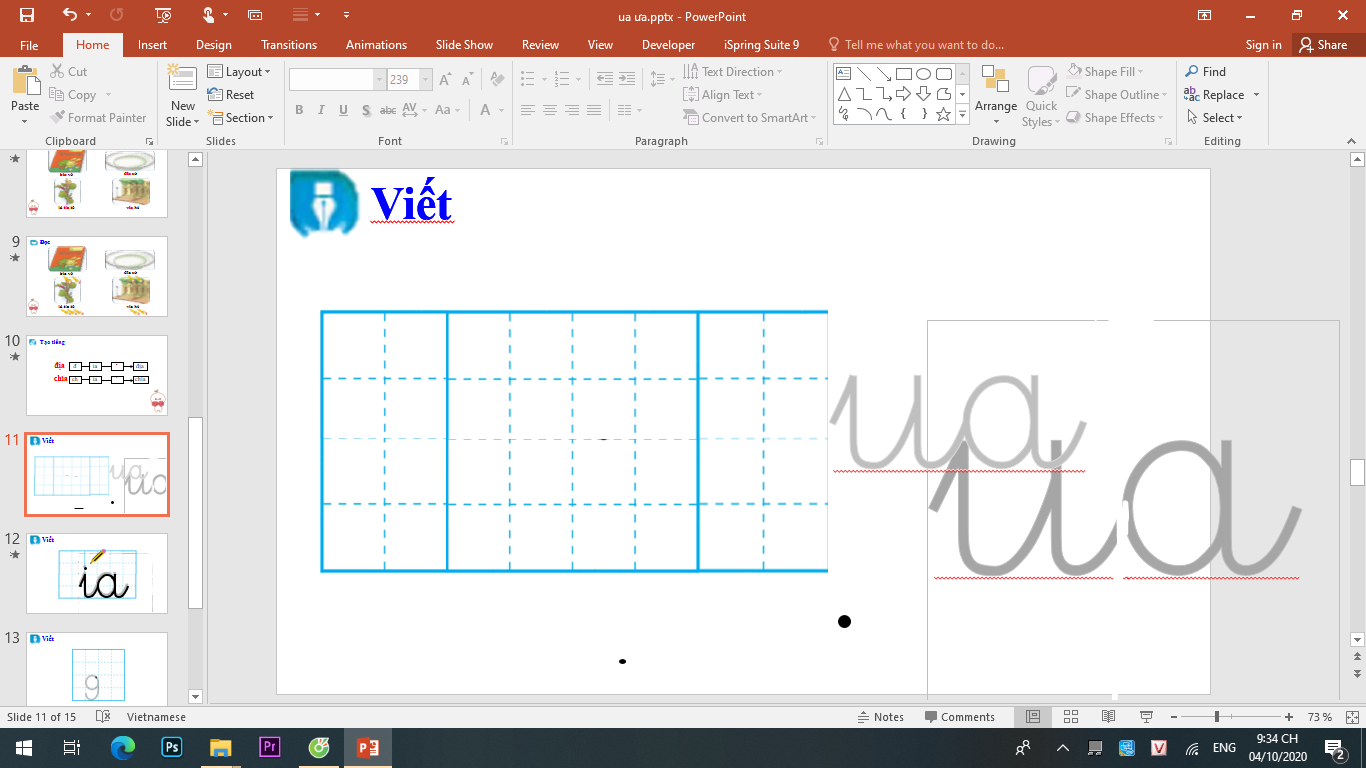 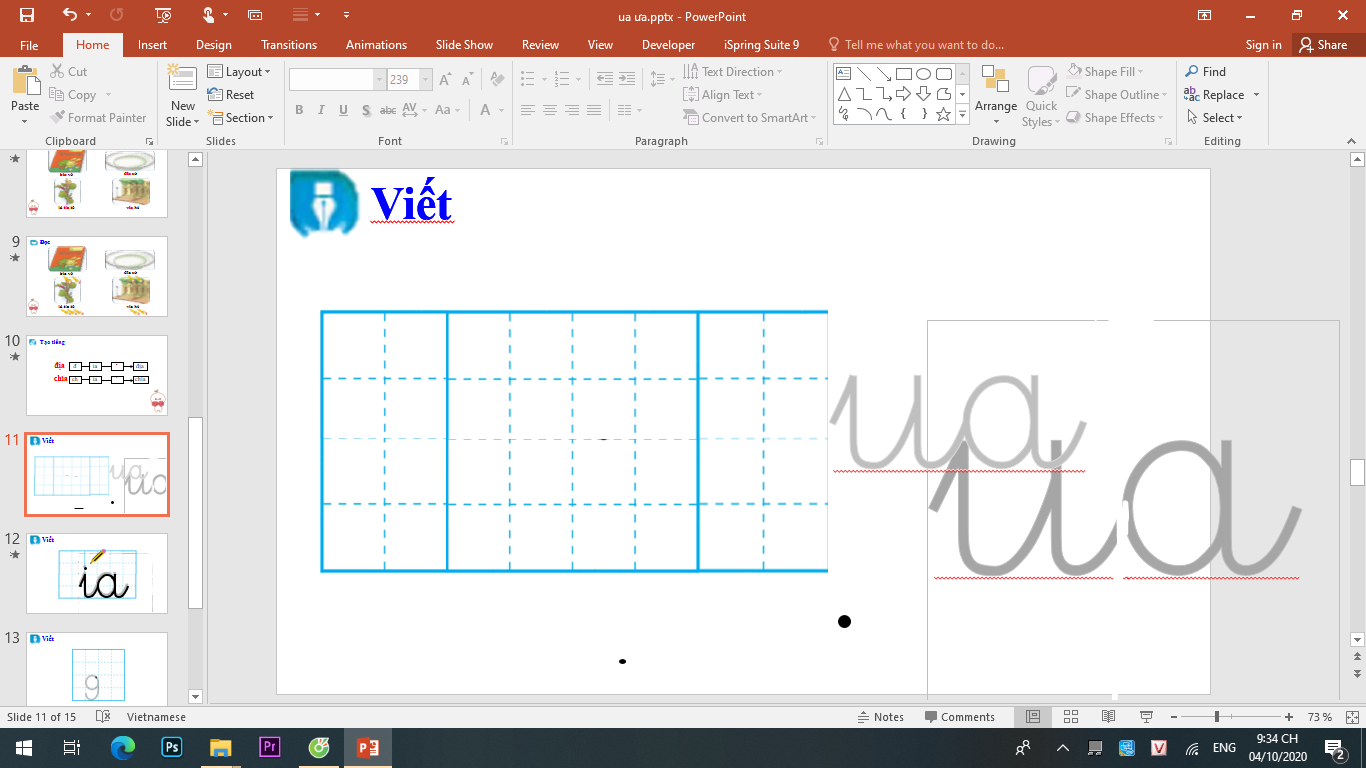 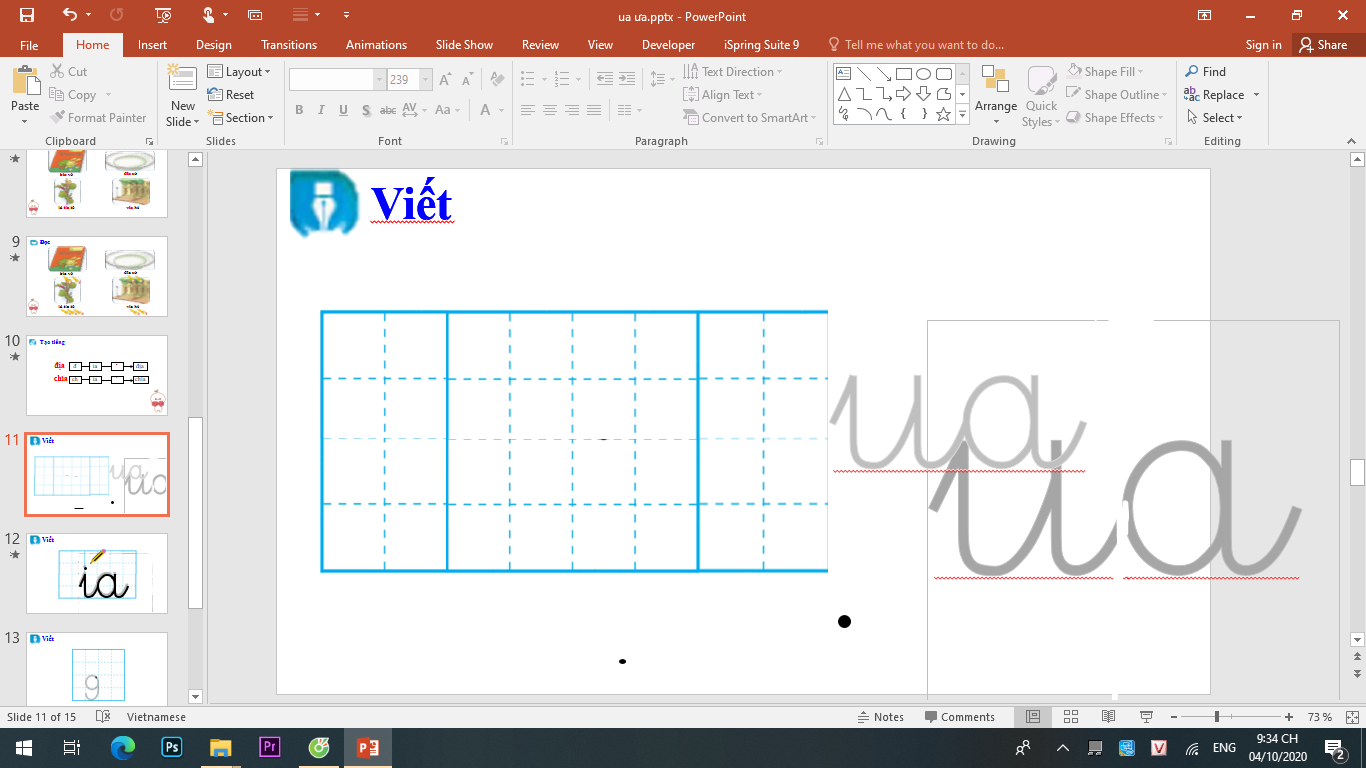 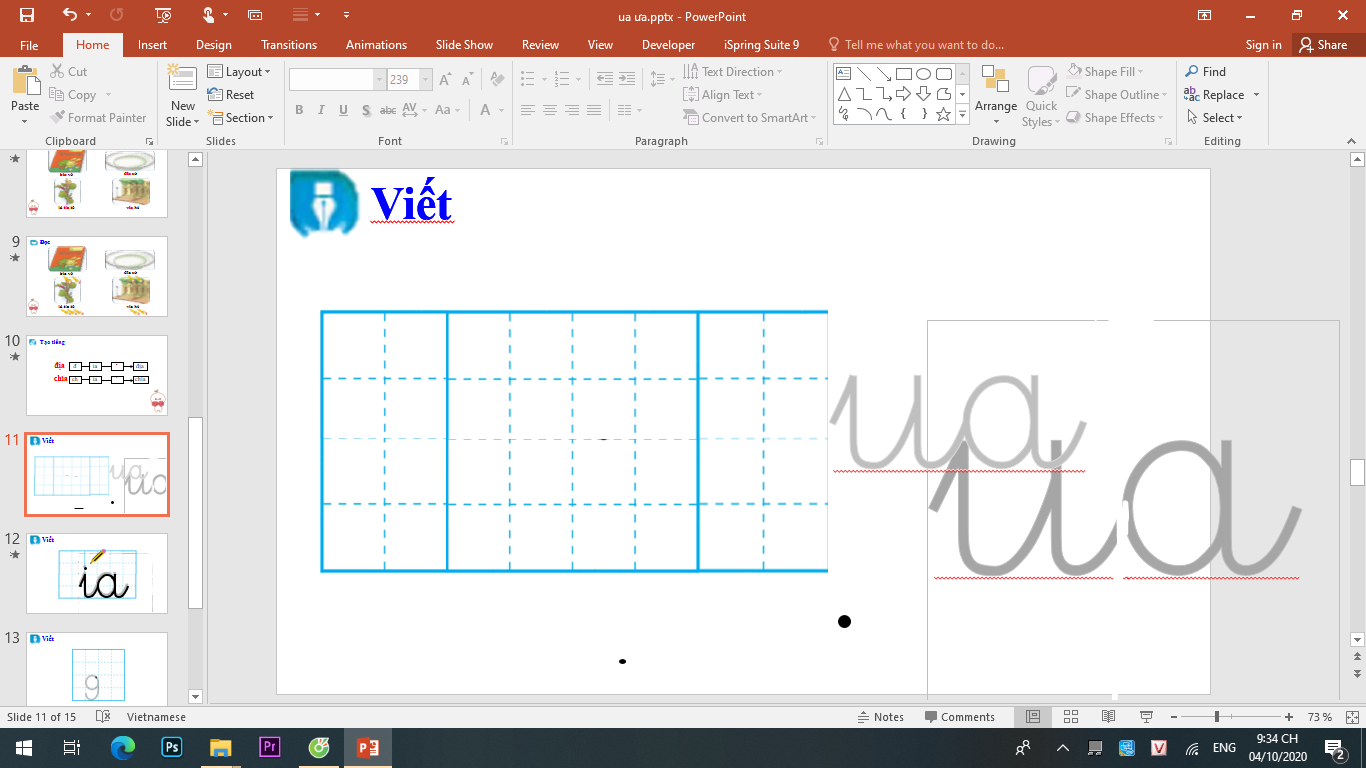 Ŕt
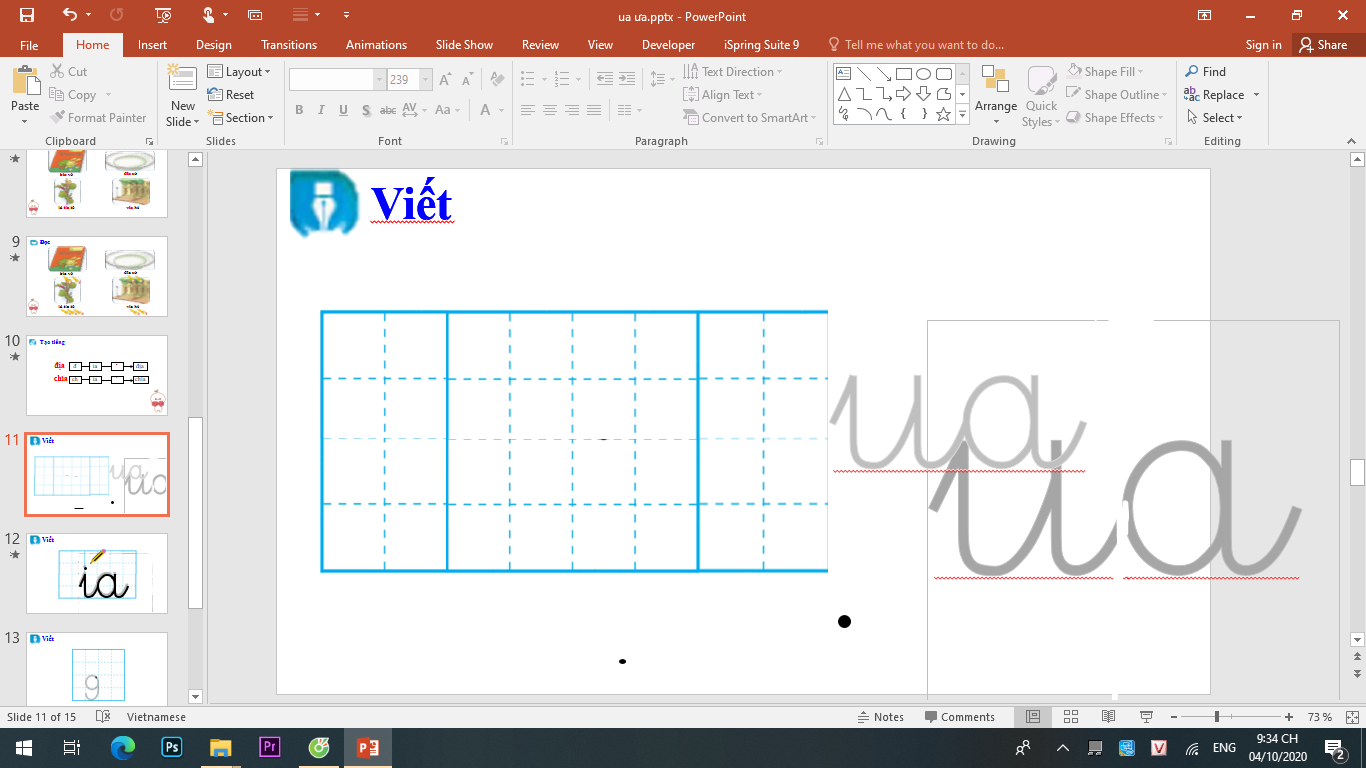 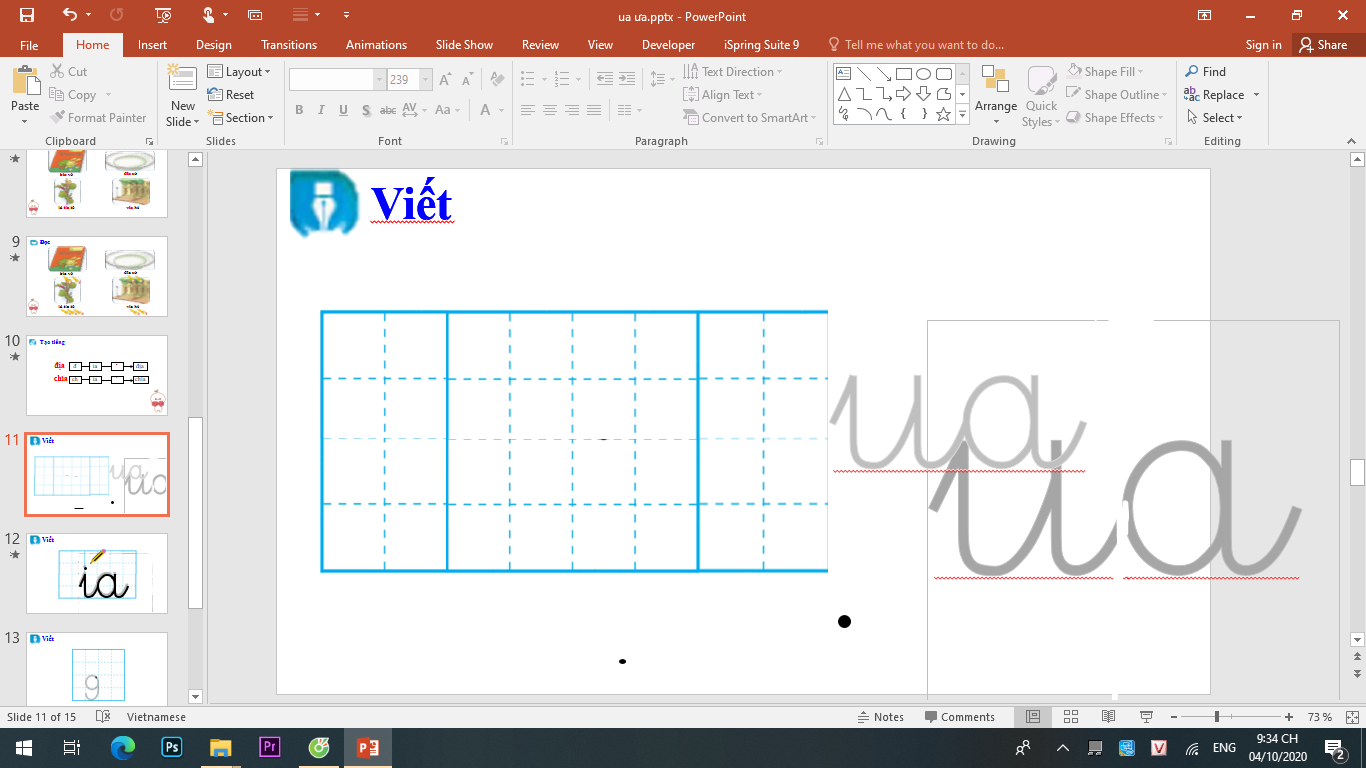 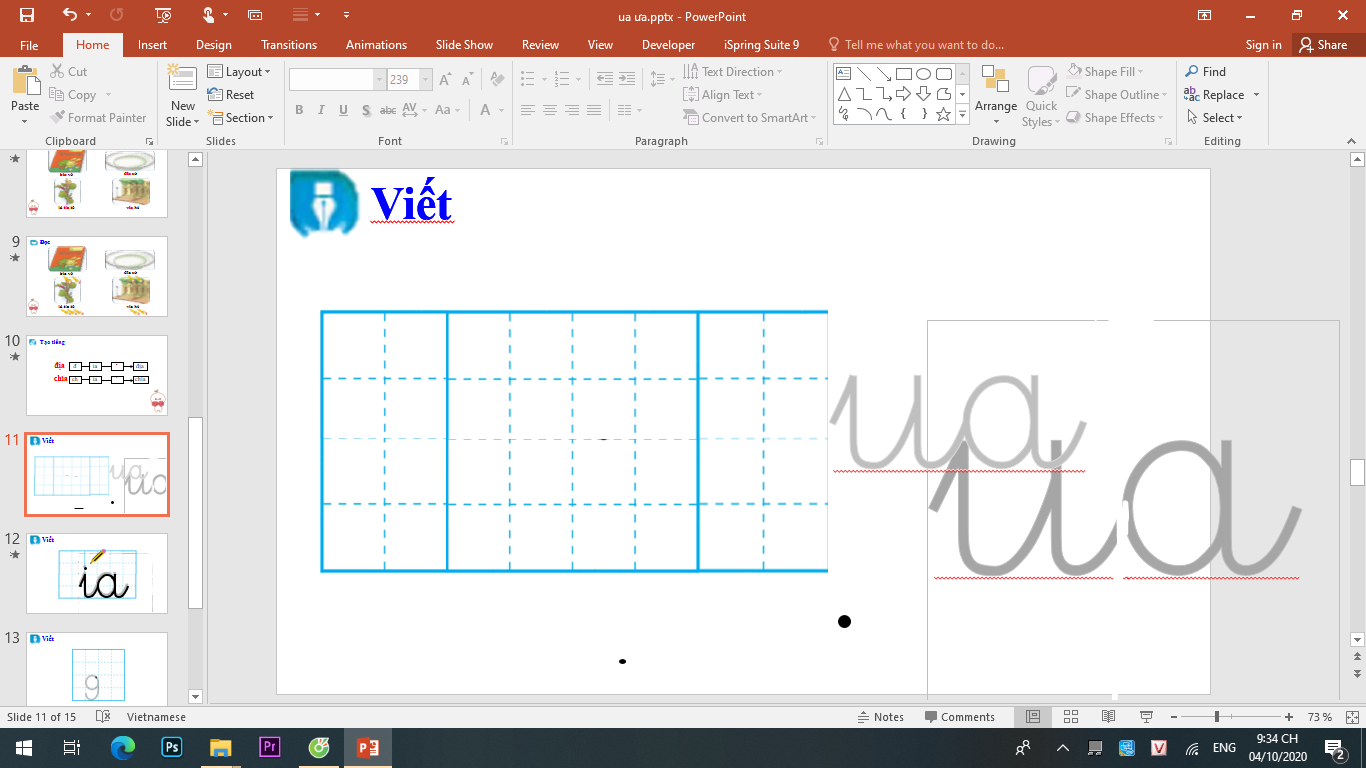 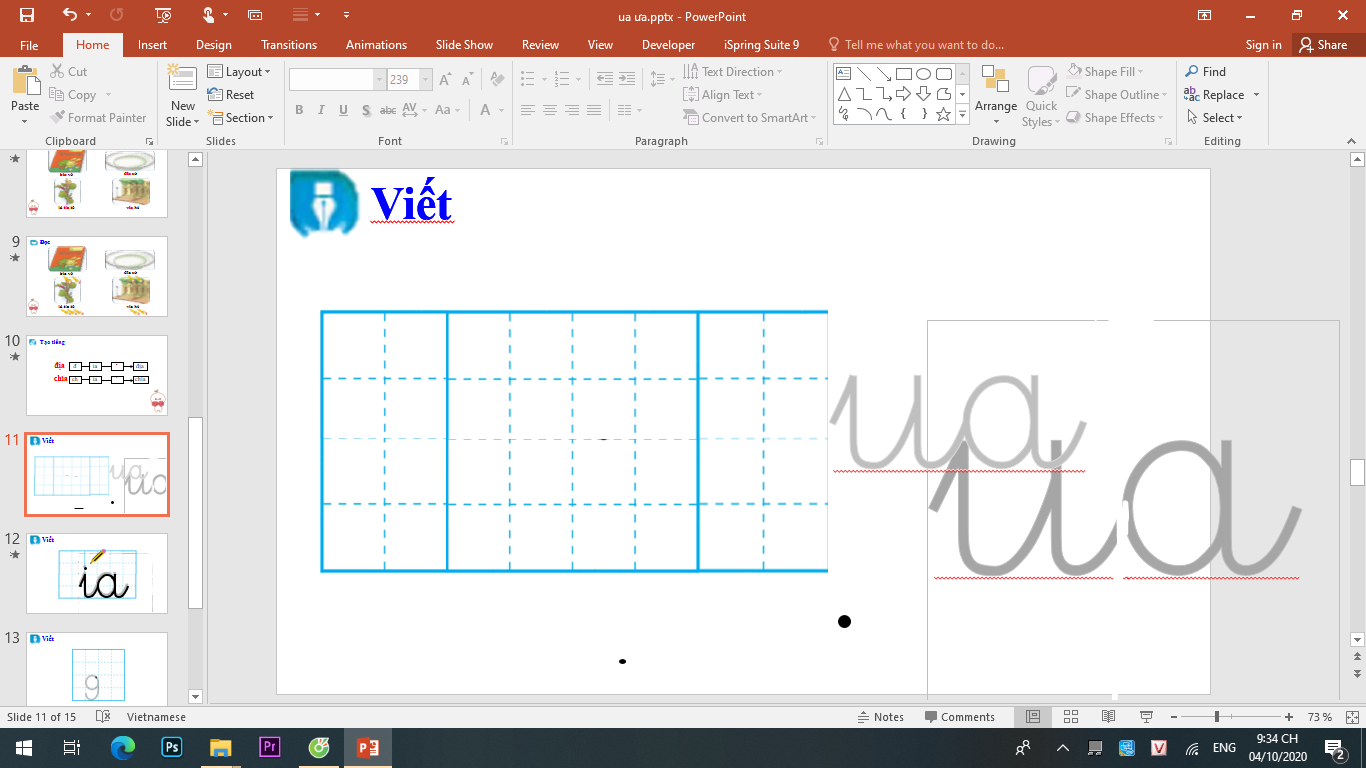 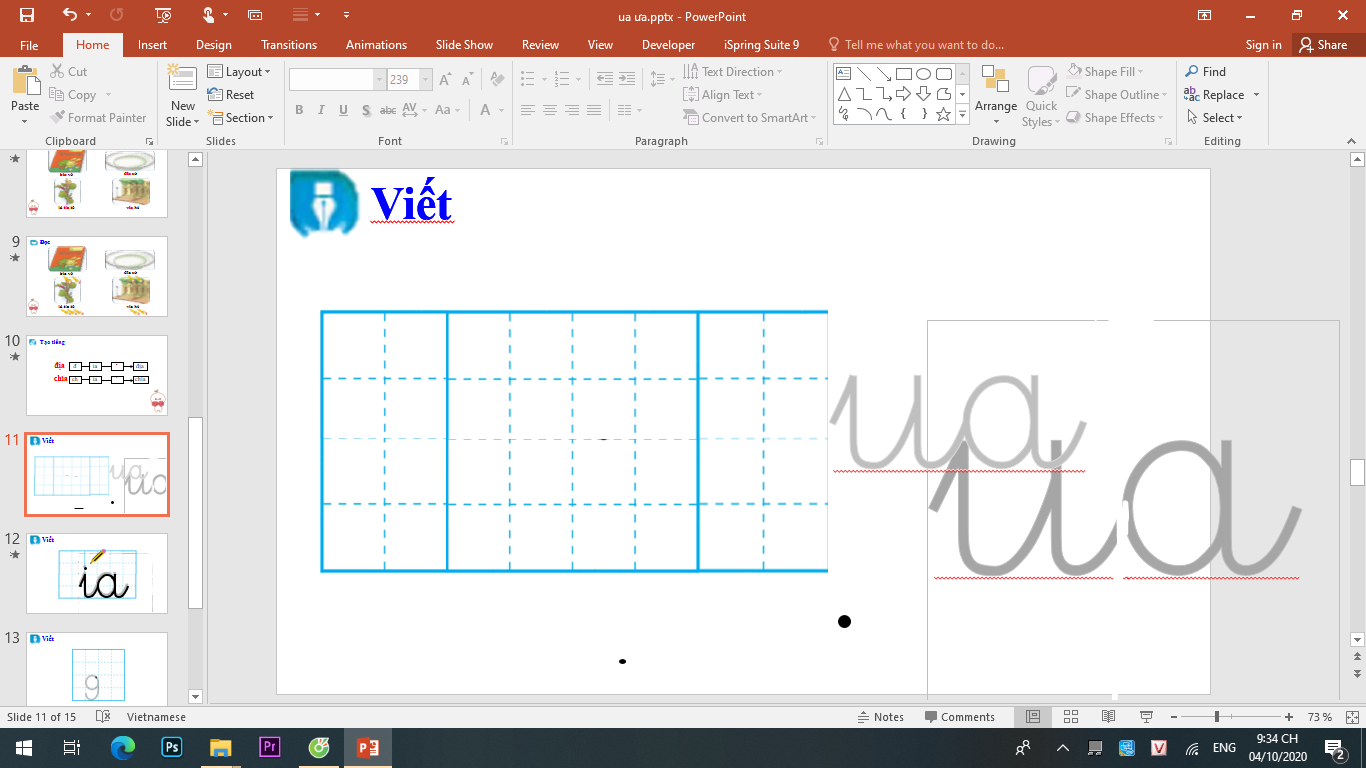 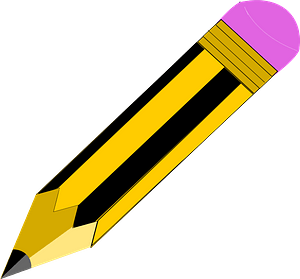 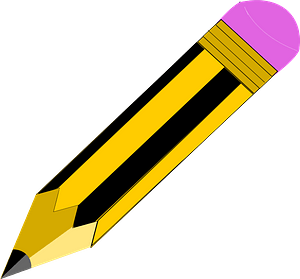 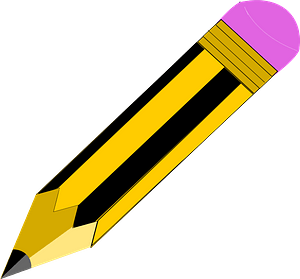 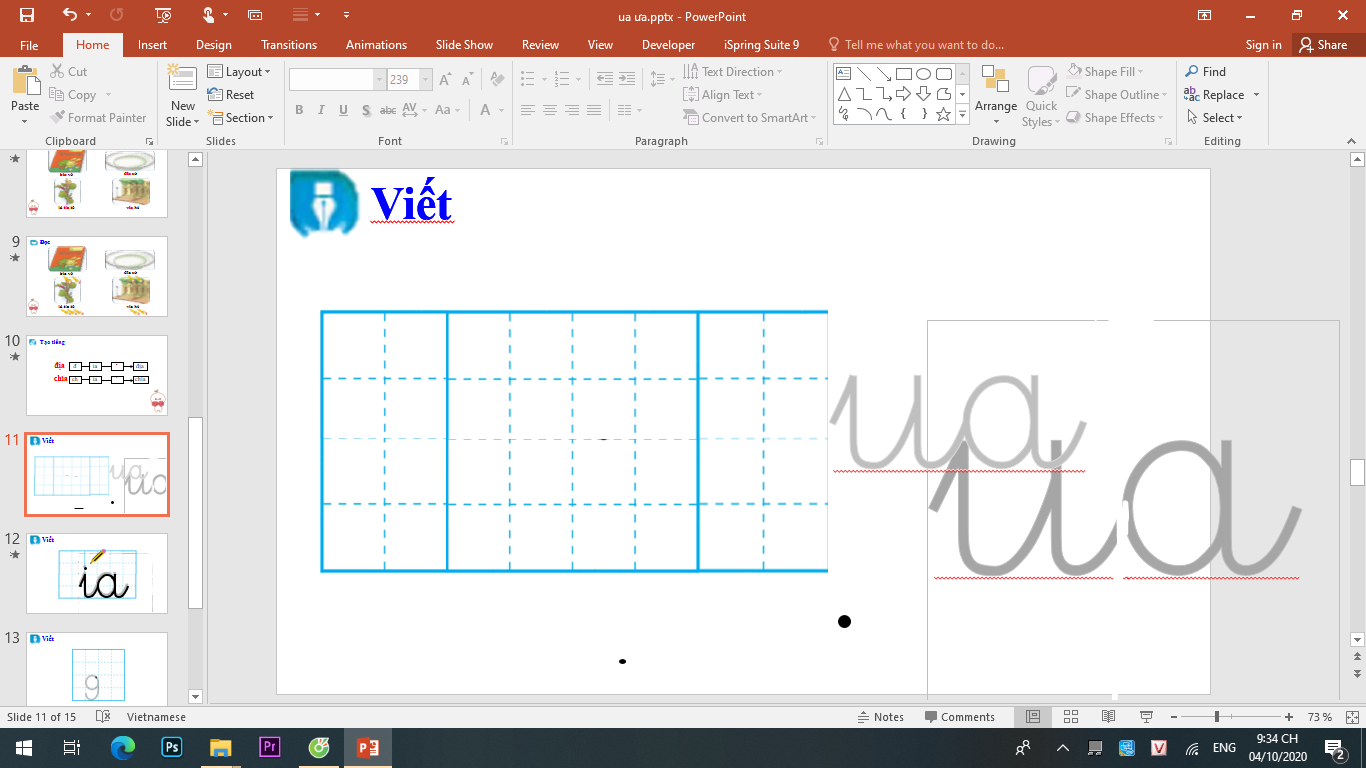 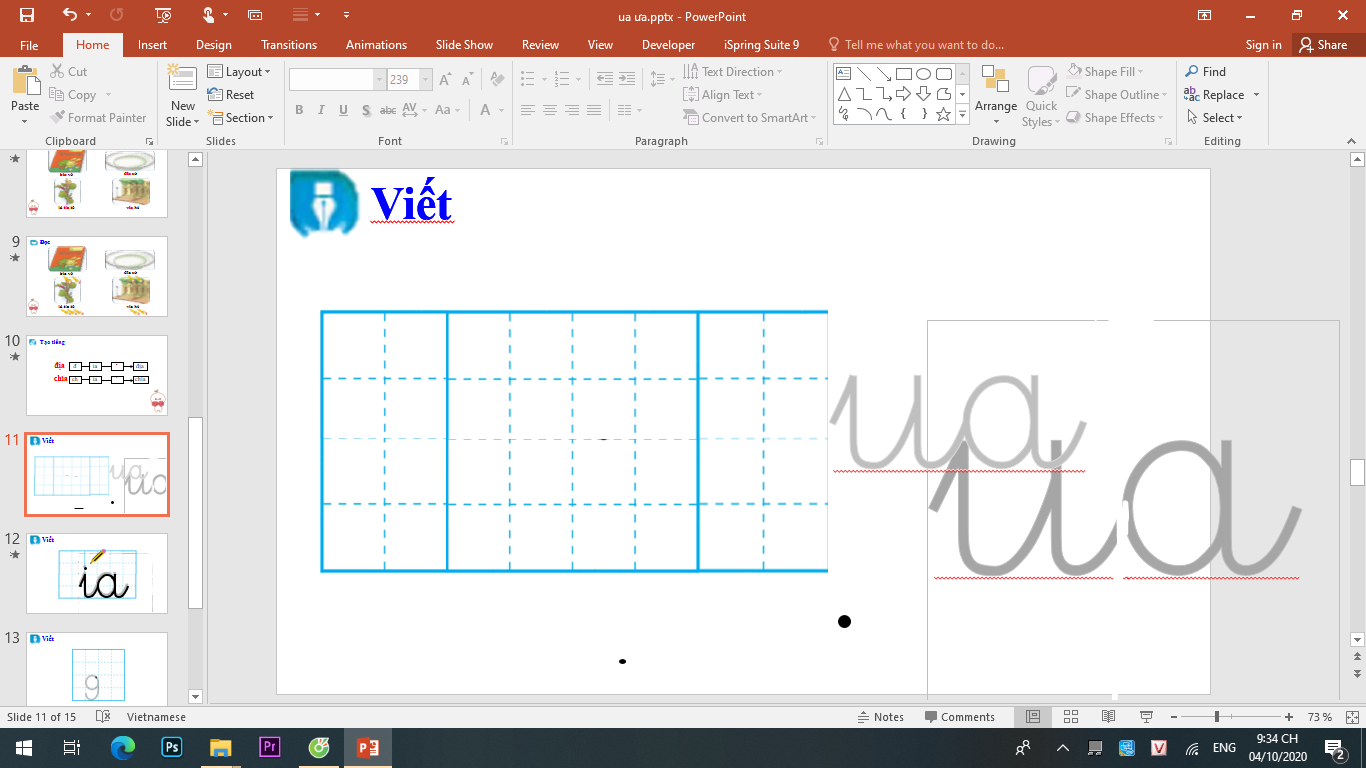 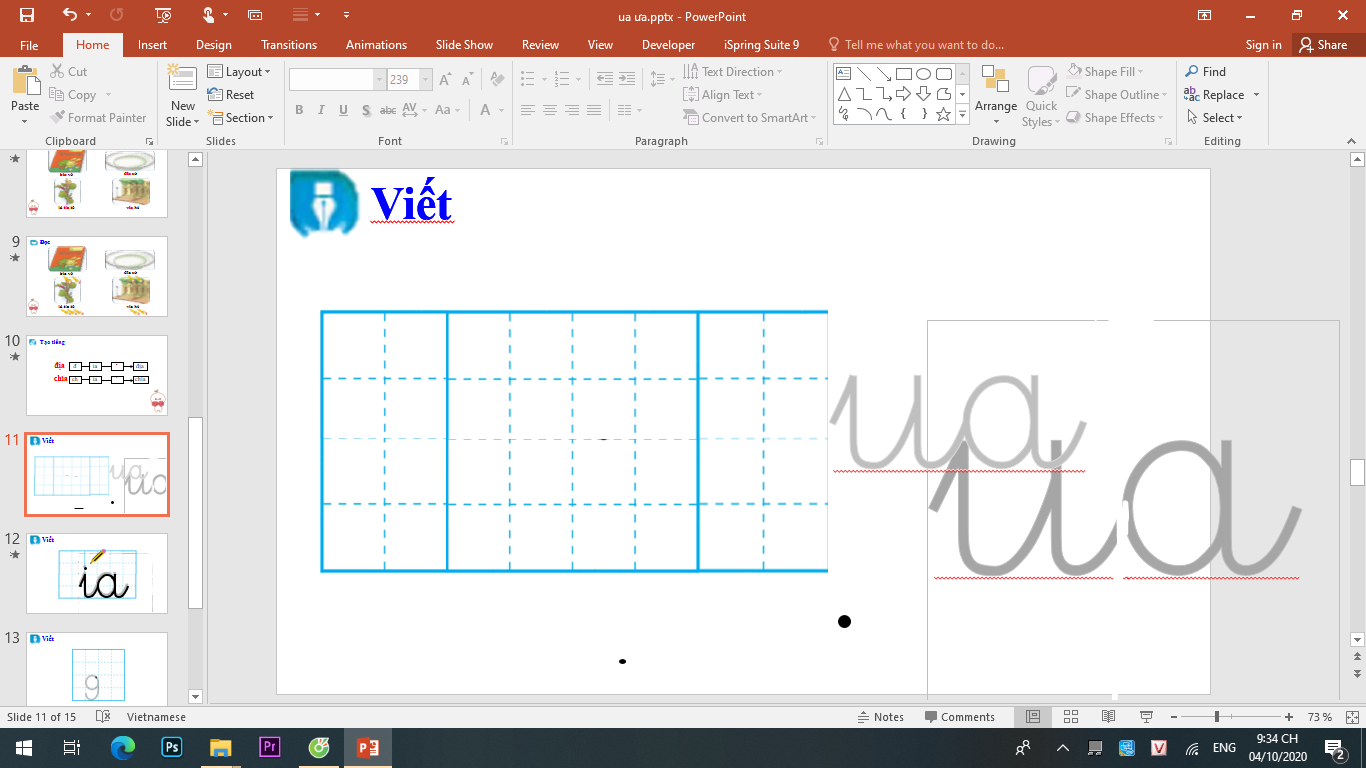 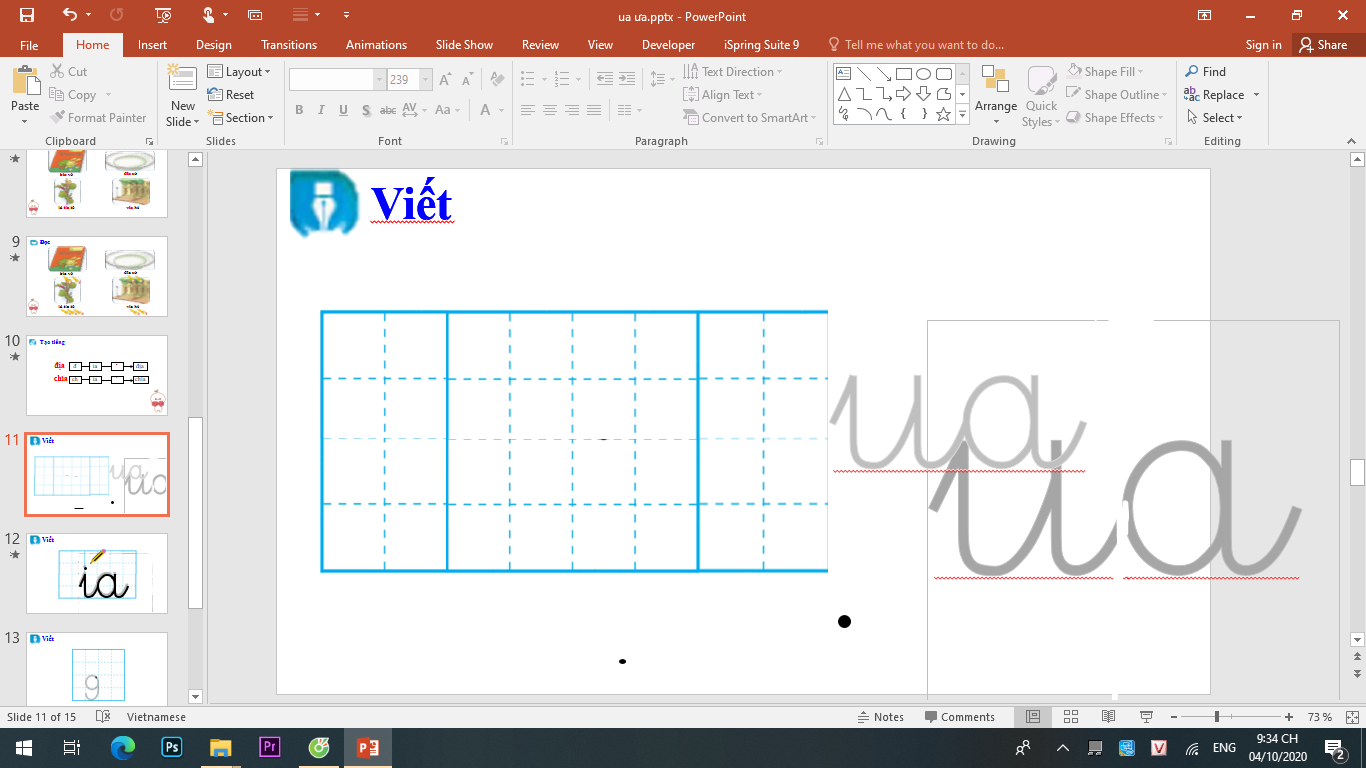 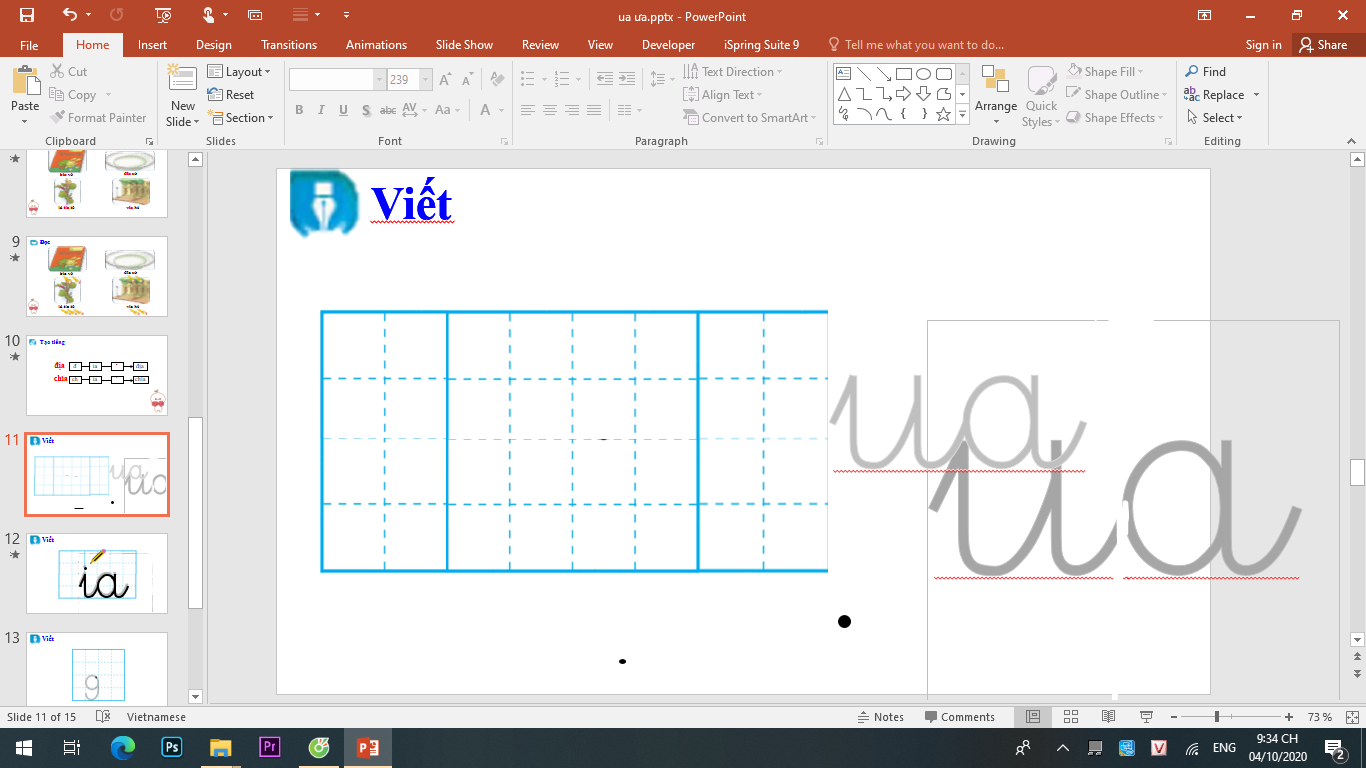 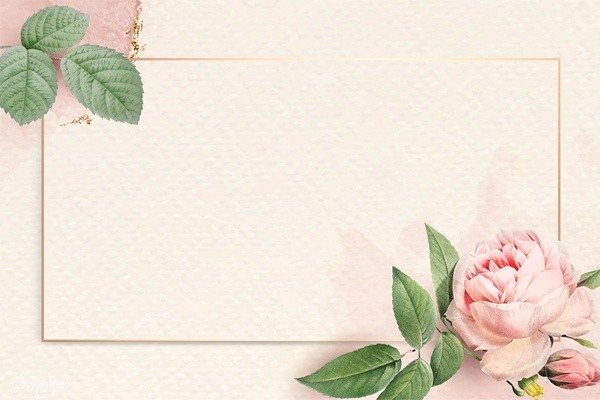 Đọc bài ứng dụng
Các chú lợn con
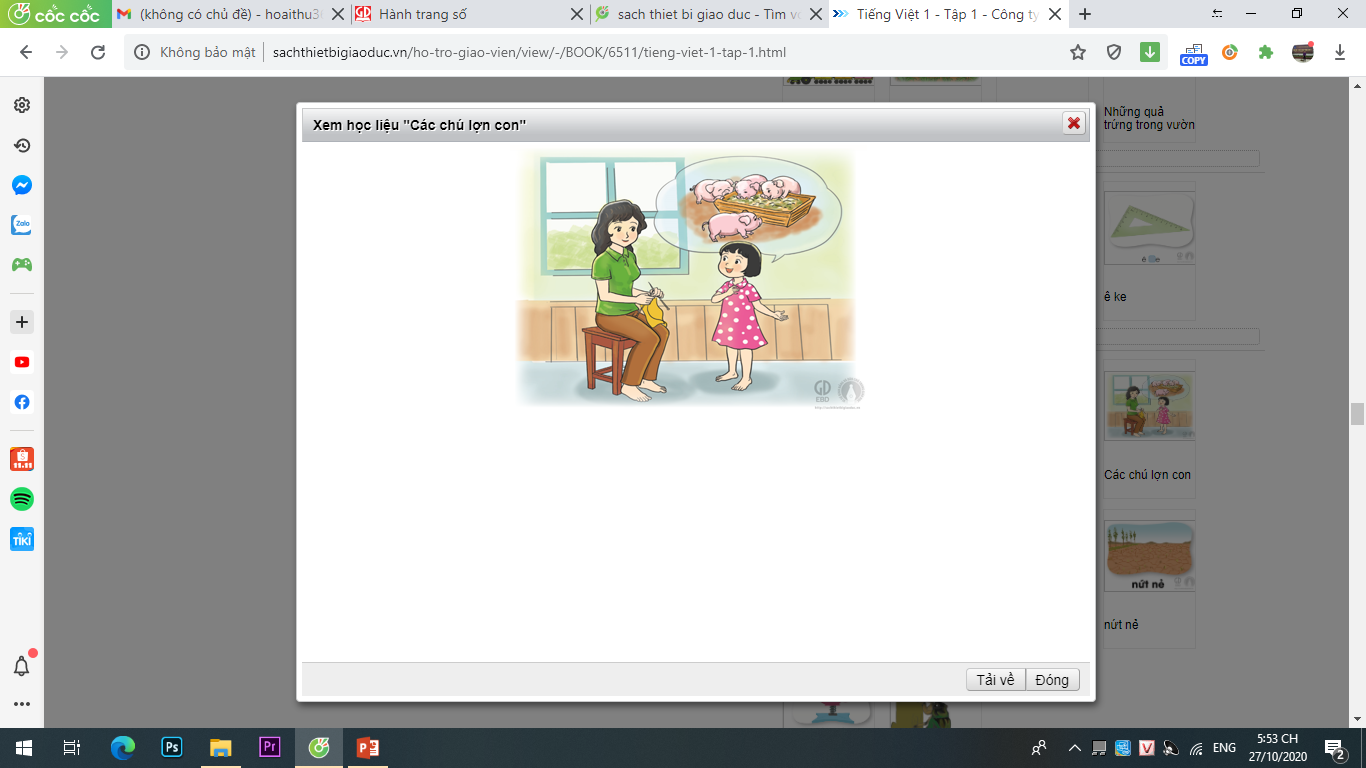 - Mẹ à, mẹ nghe bài thơ về các chú lợn con nhé!
          “Ủn à ủn ỉn
          Bốn chú lợn con
          Ăn đã no tròn
          Cả đàn đi ngủ.”
        - Ồ, bé nhớ cừ ghê, chỉ sai có một chữ “bốn”.
un
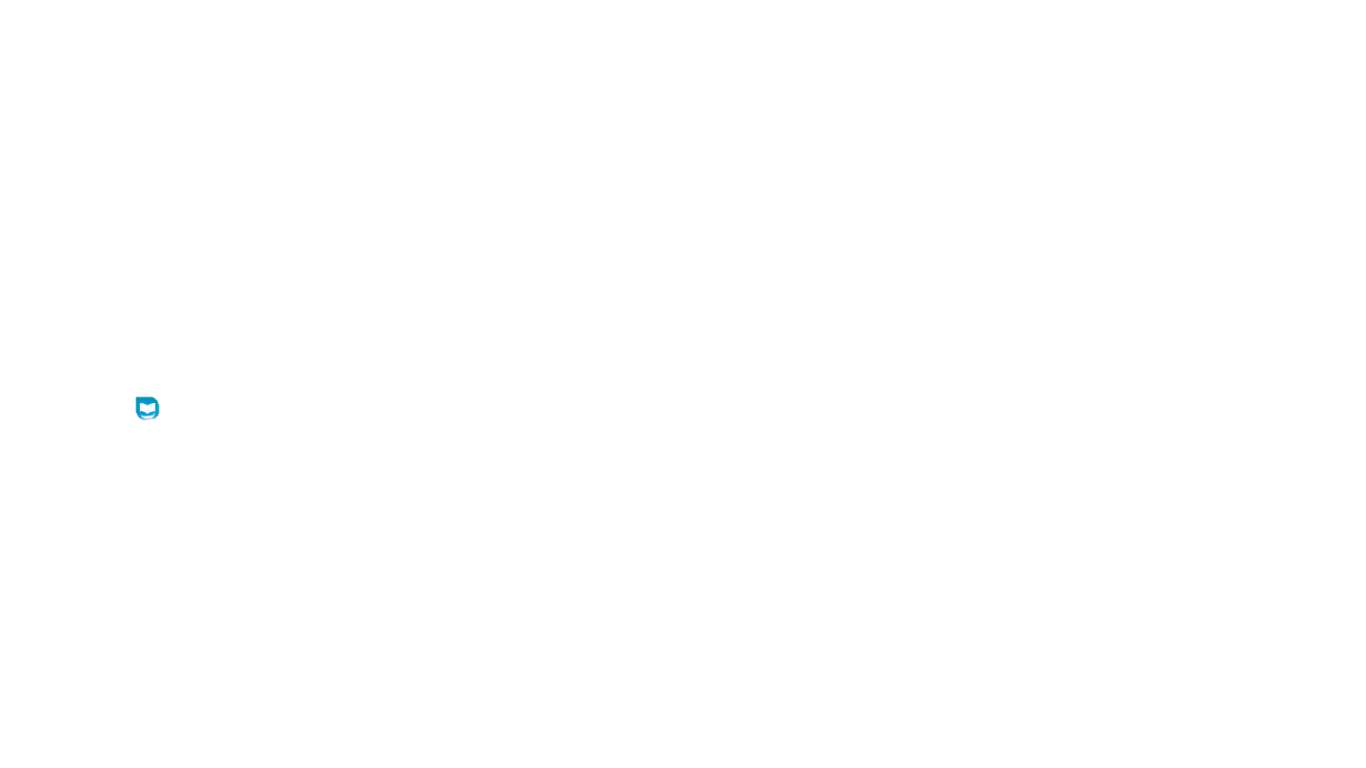 Con gì “ủn à ủn ỉn”?
a. Con lợn
Con lợn “ủn à ủn ỉn”.
b. Con gà
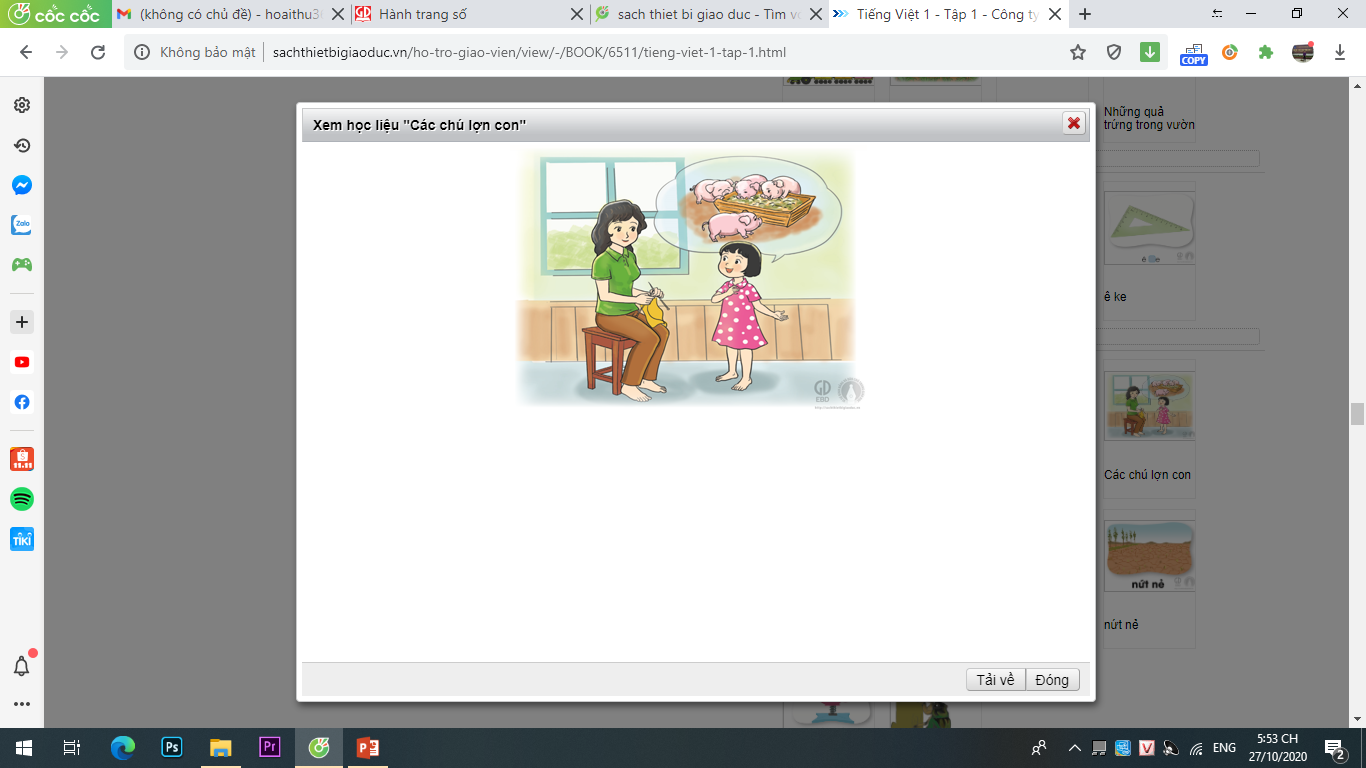 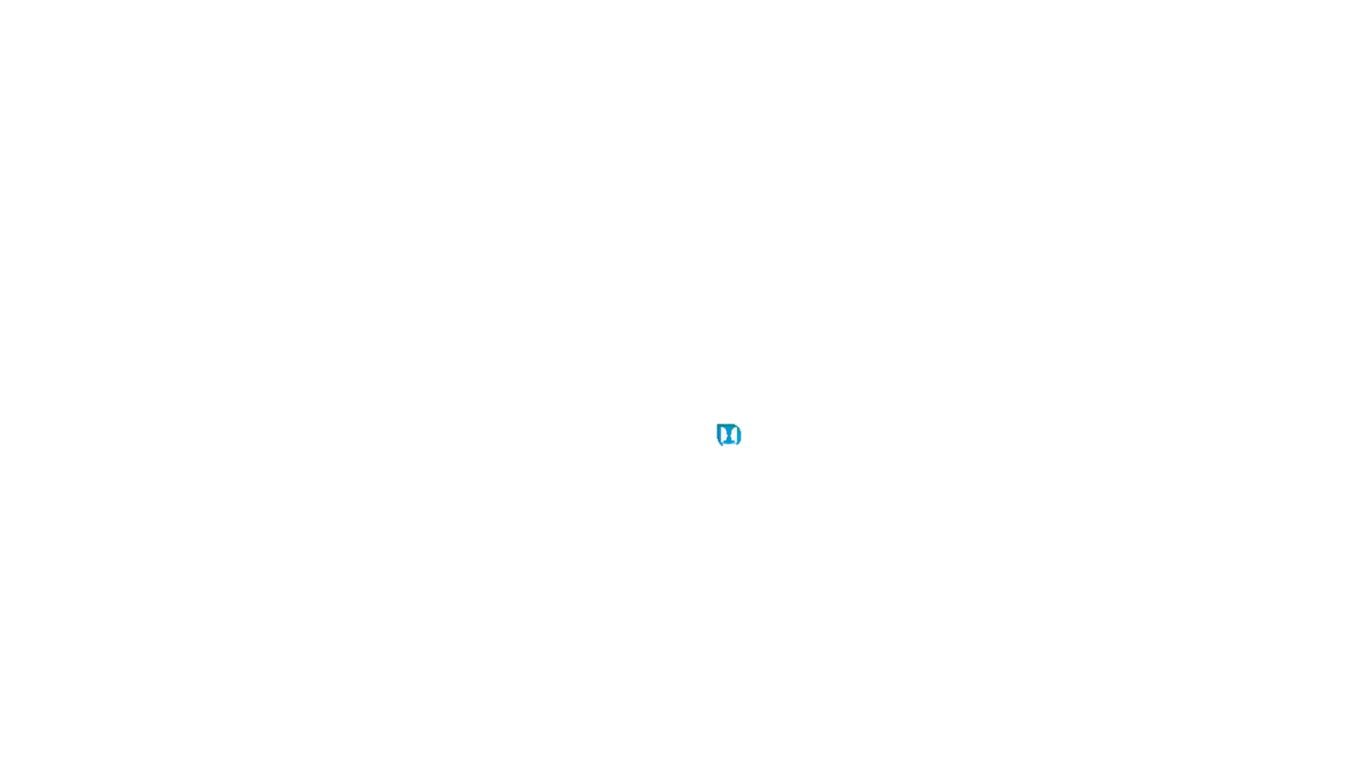 Nói và nghe
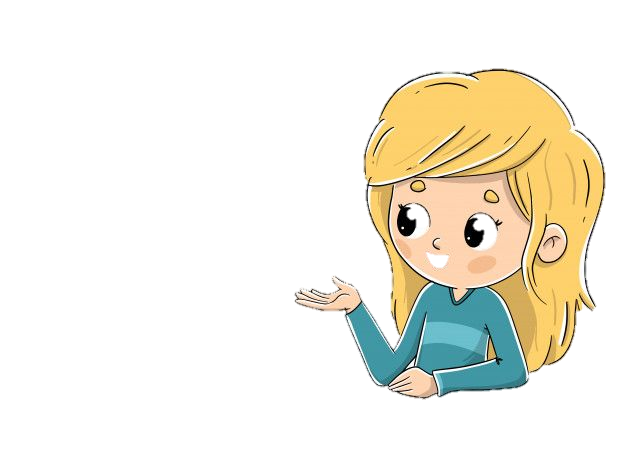 Con gì gáy sáng ngày ngày?
Con gì rộn rã báo ngay mùa hè?
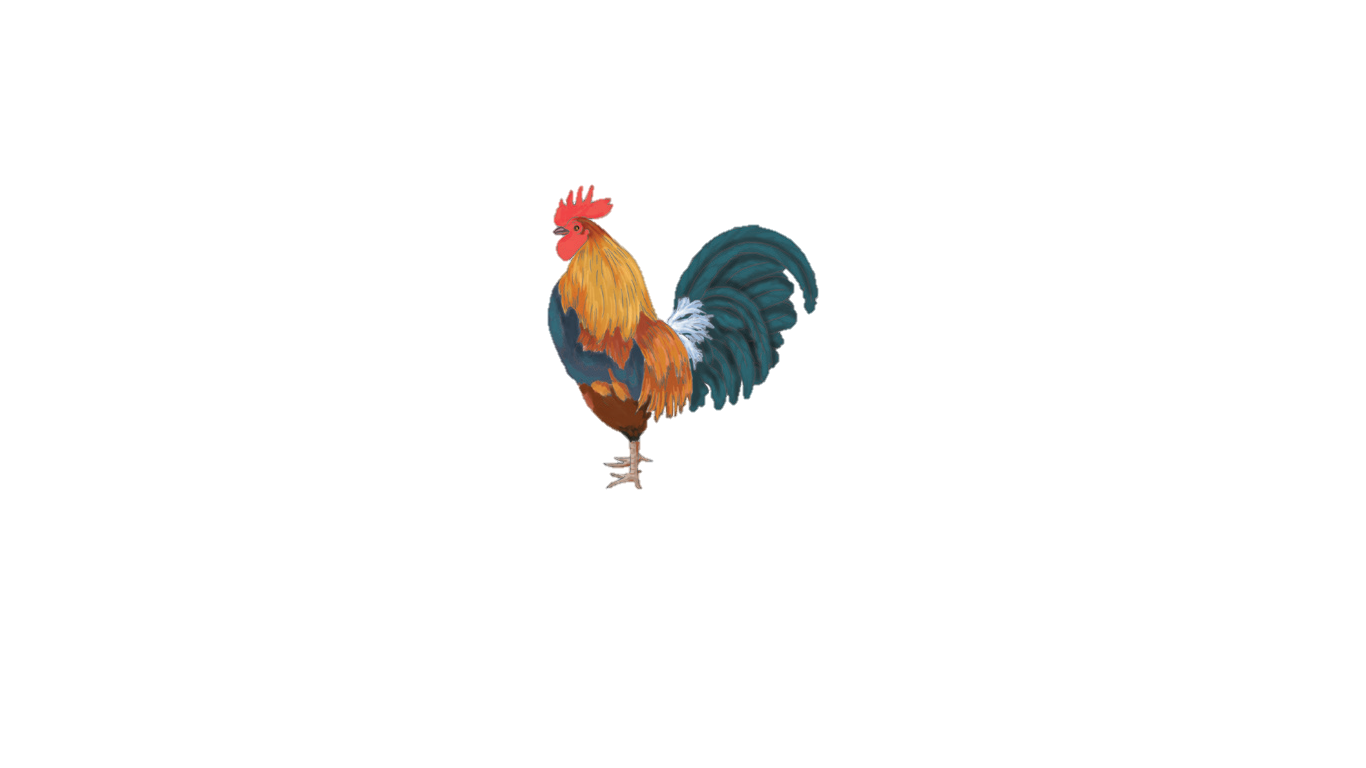 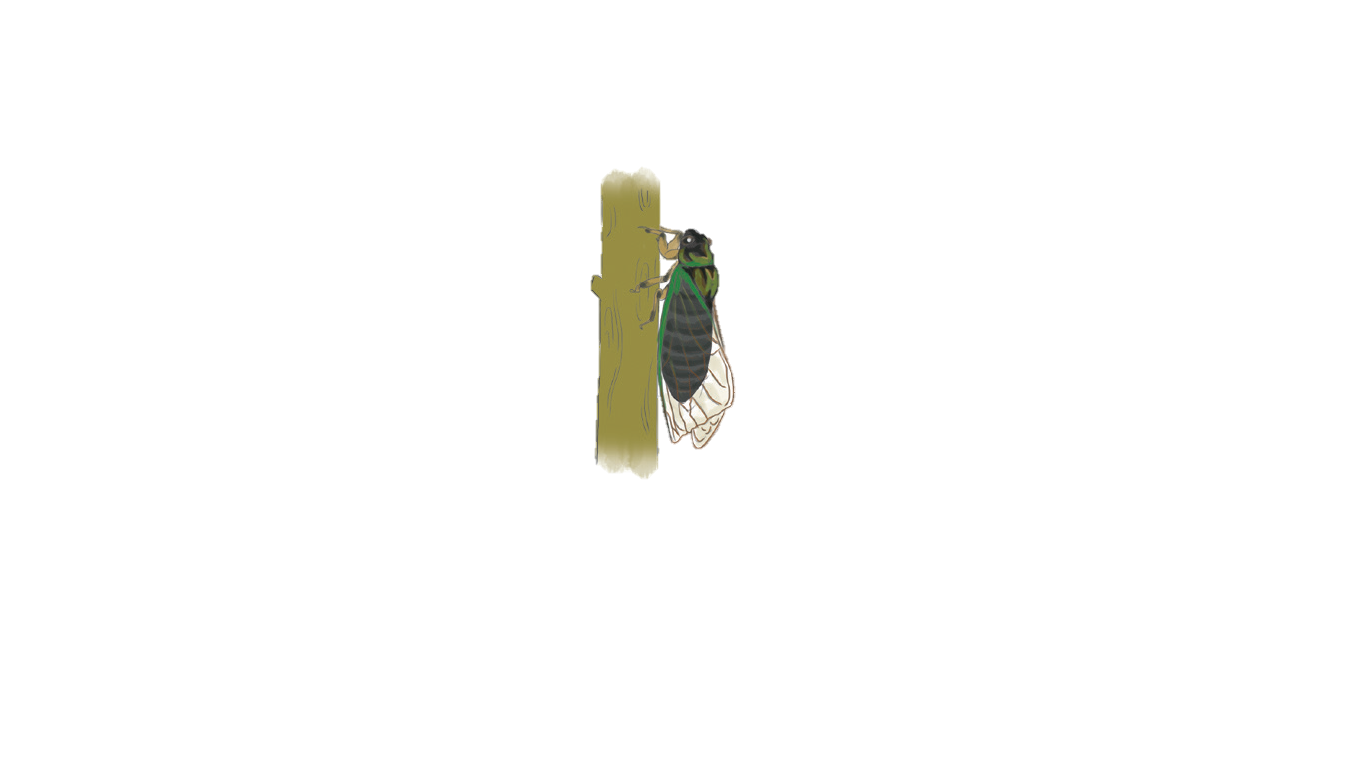 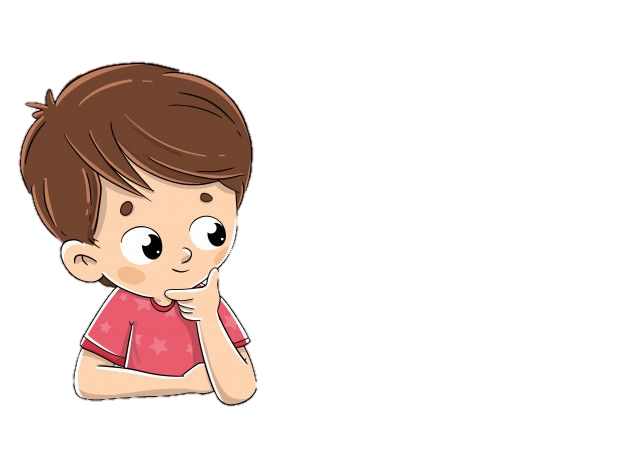 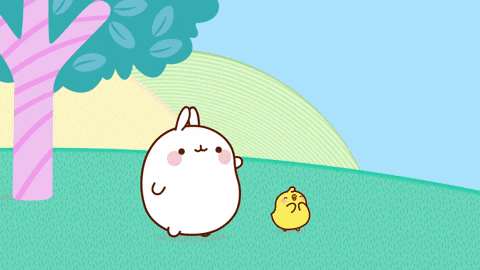 CHÚC CÁC EM HỌC GIỎI!
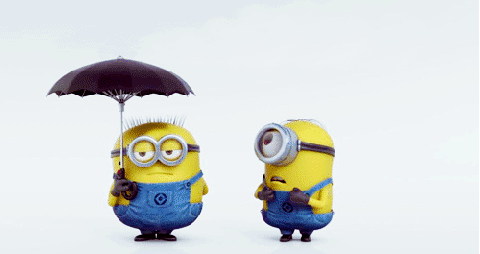